PROCESO TULPA EDUCATIVA DEL SUR DE BAKATA
2010  2015
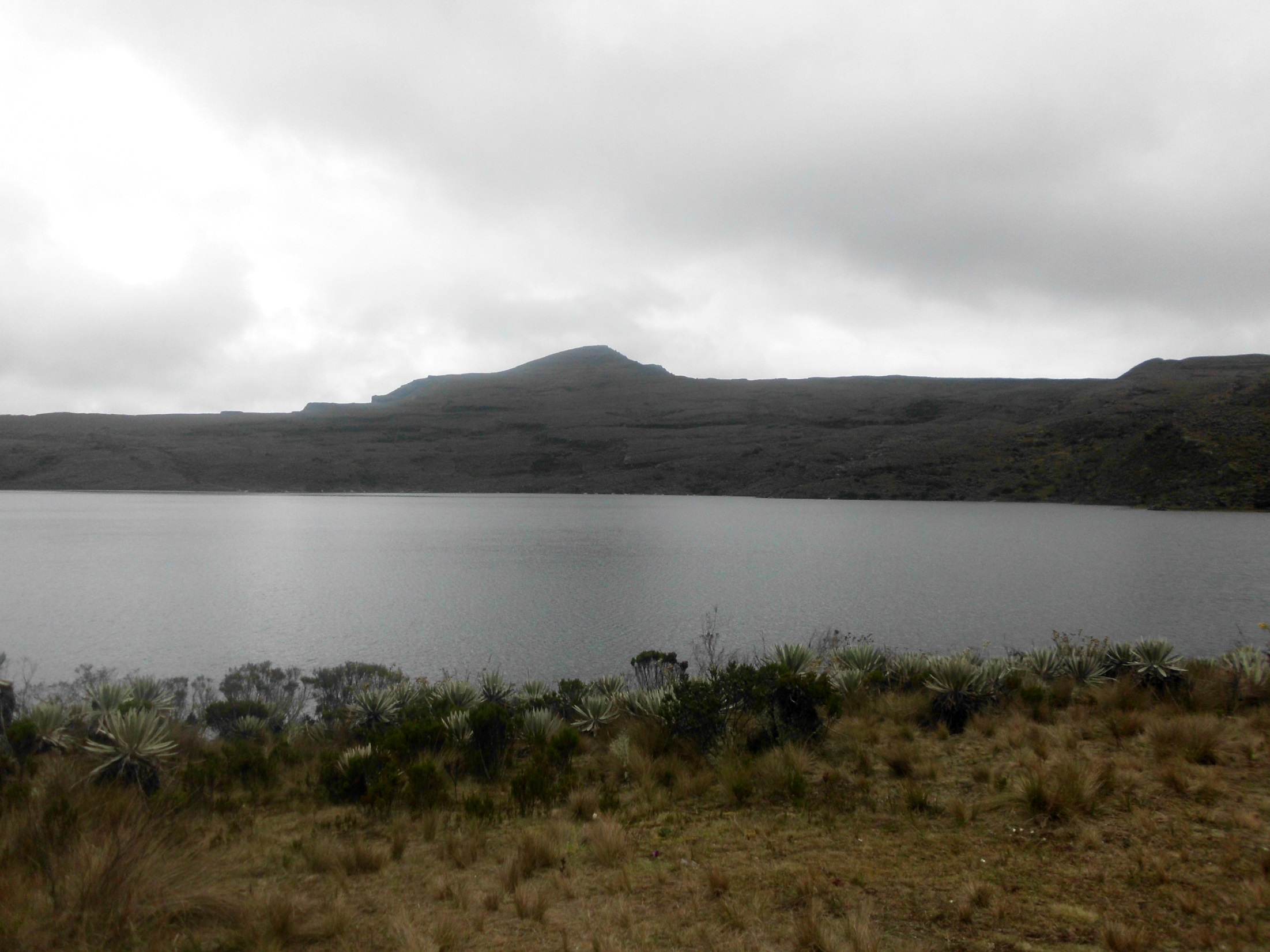 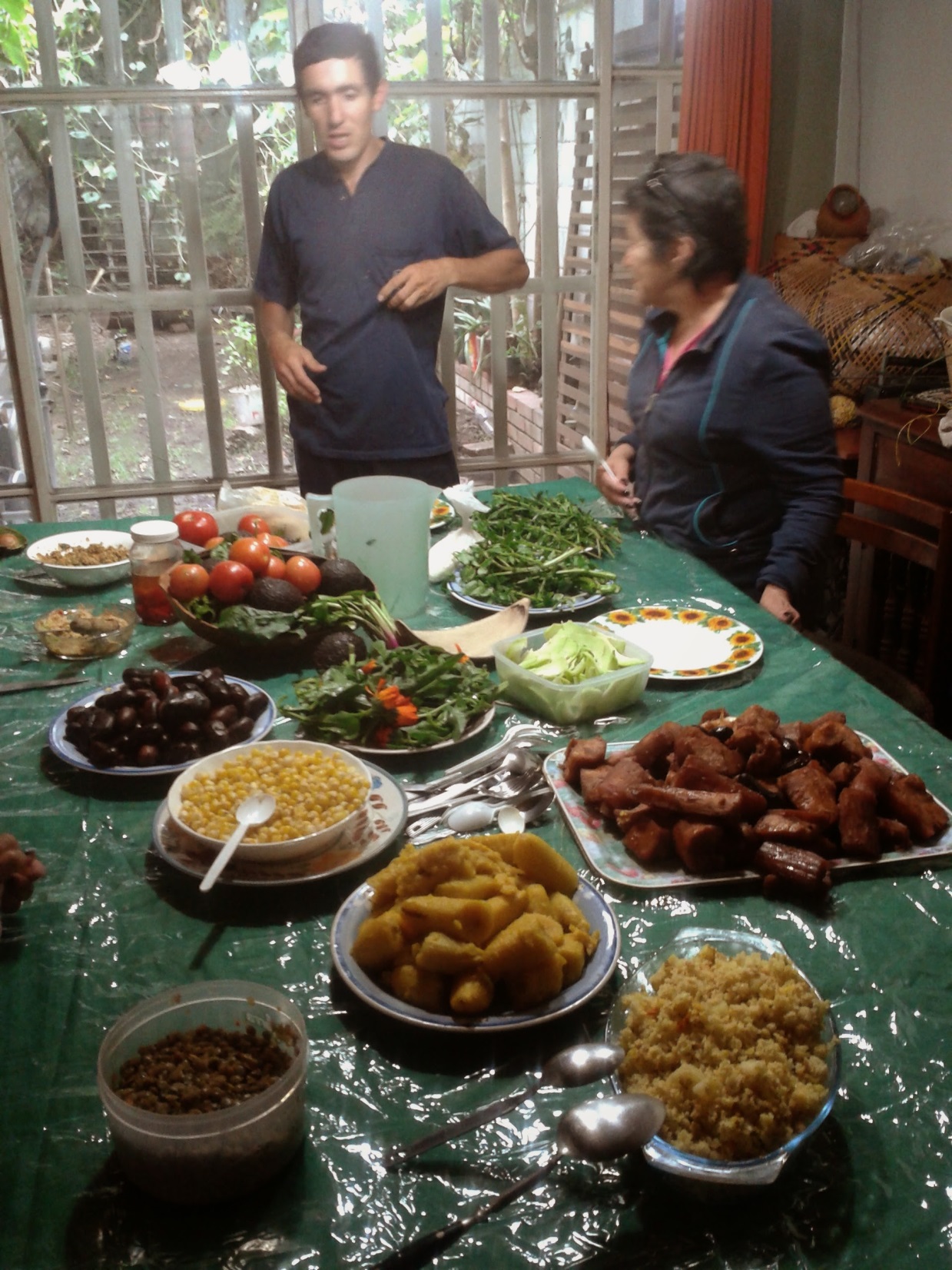 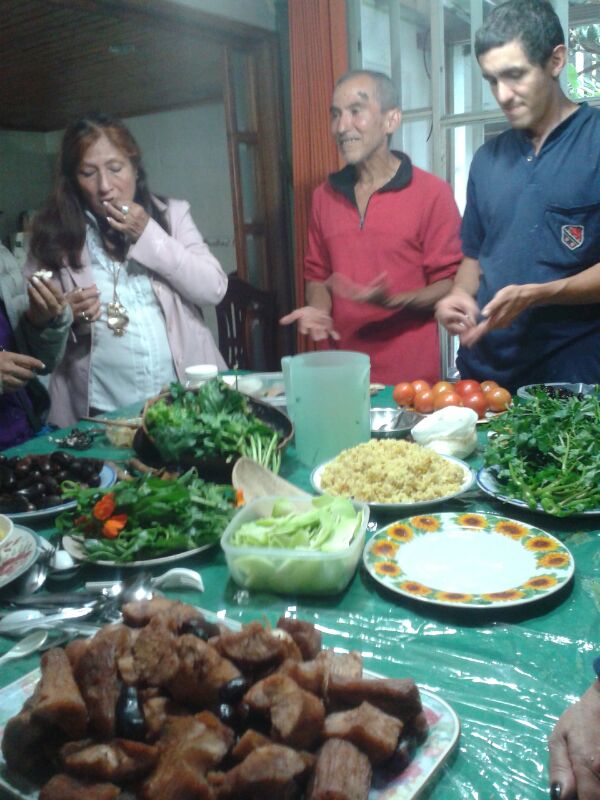 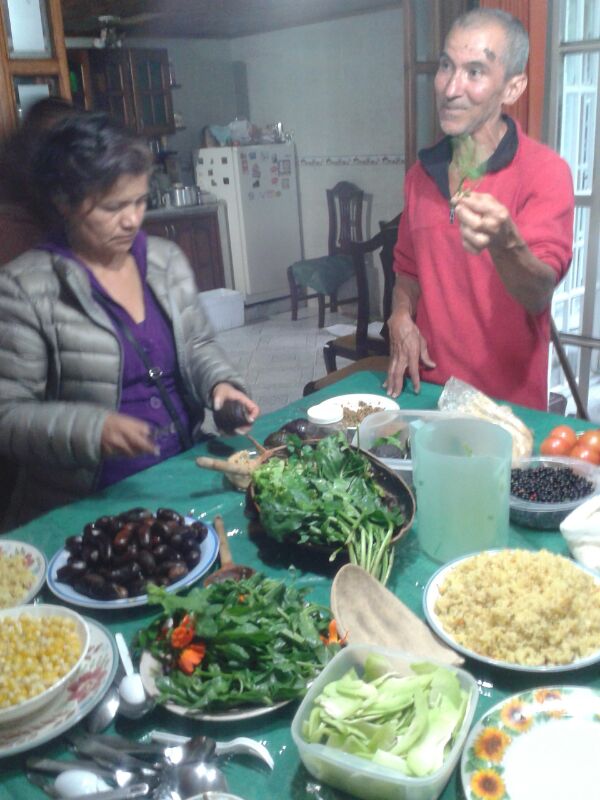 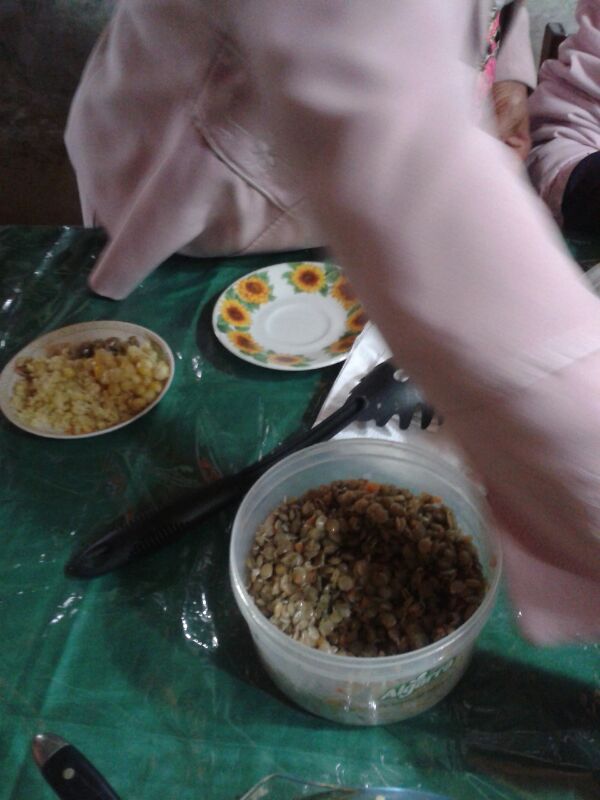 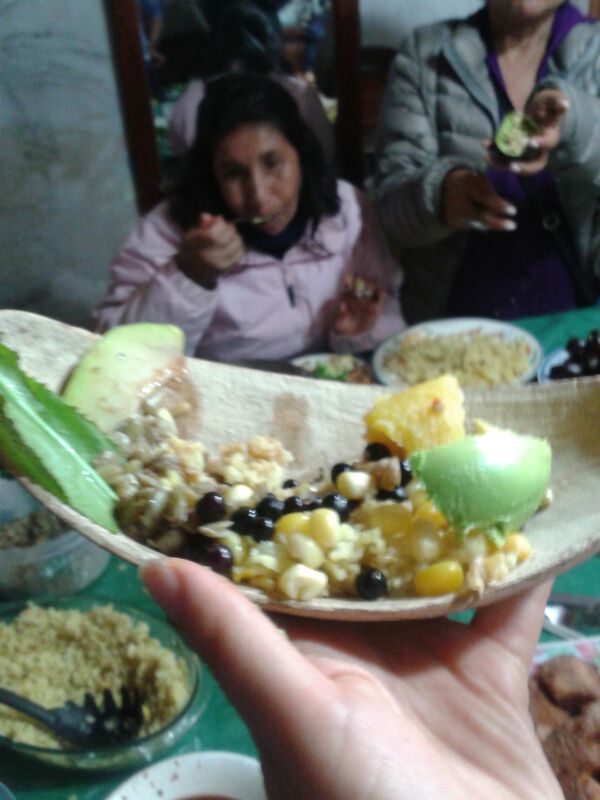 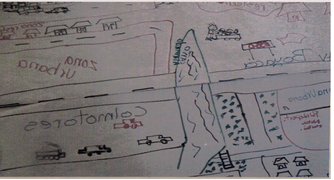 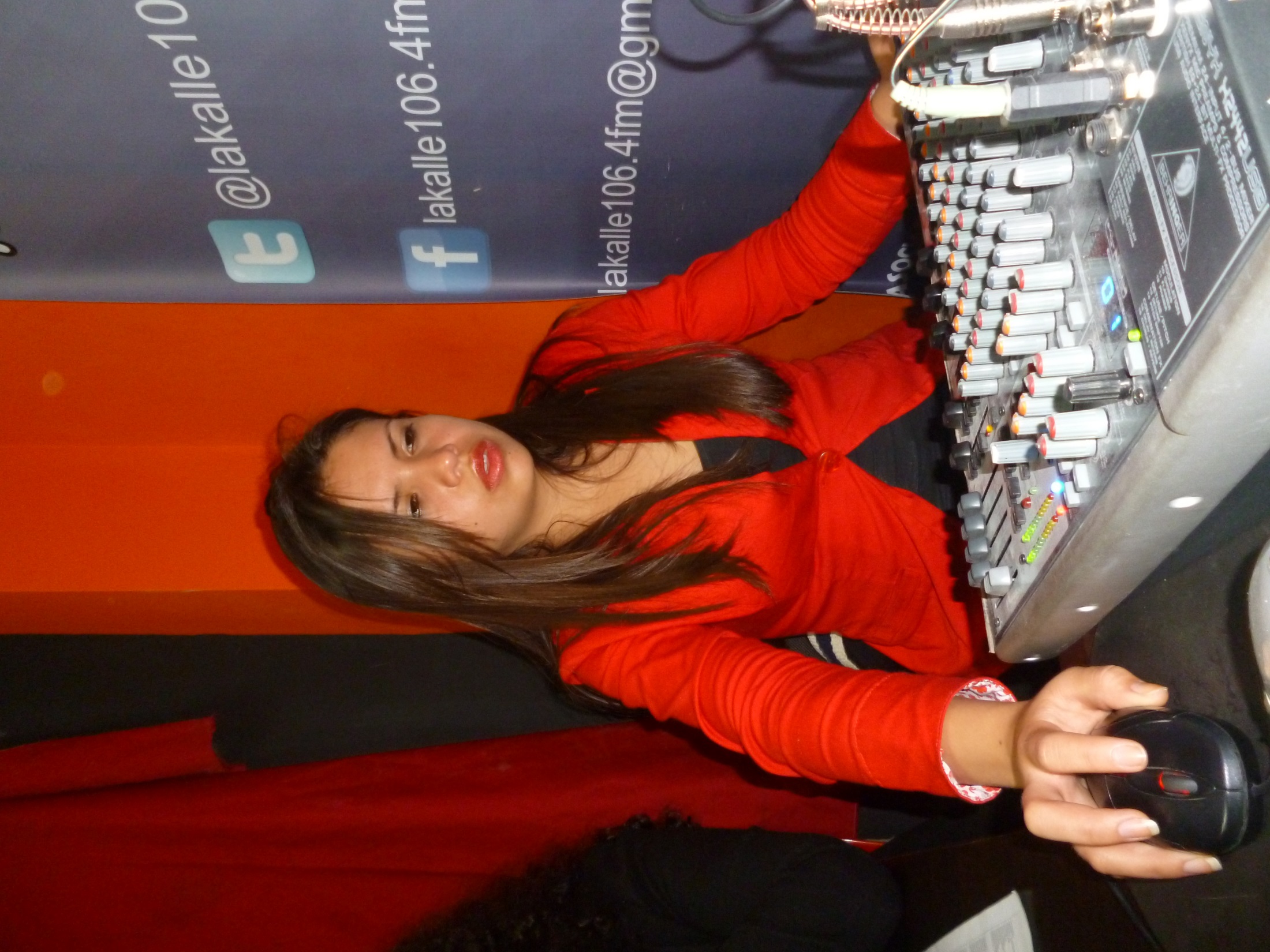 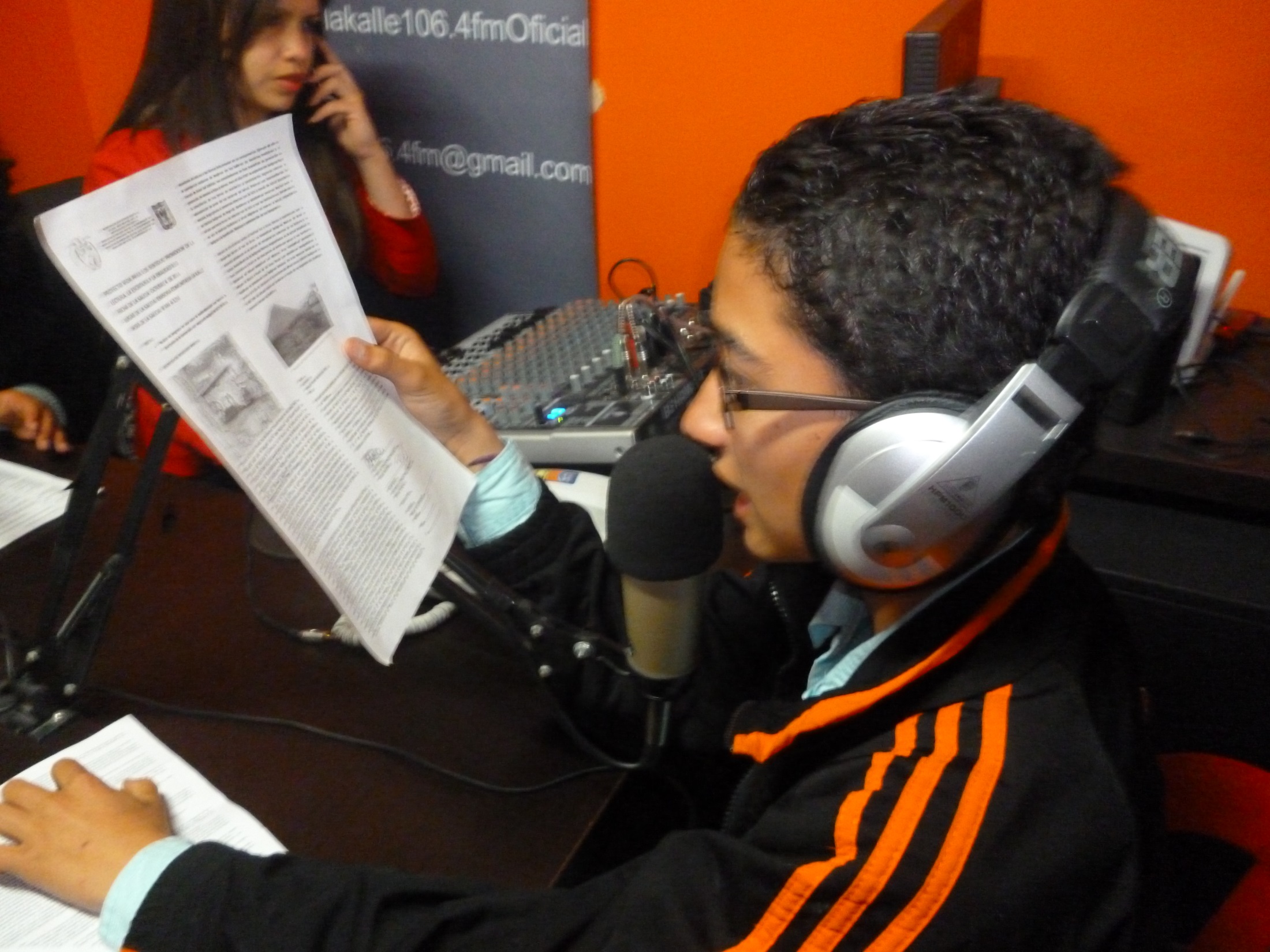 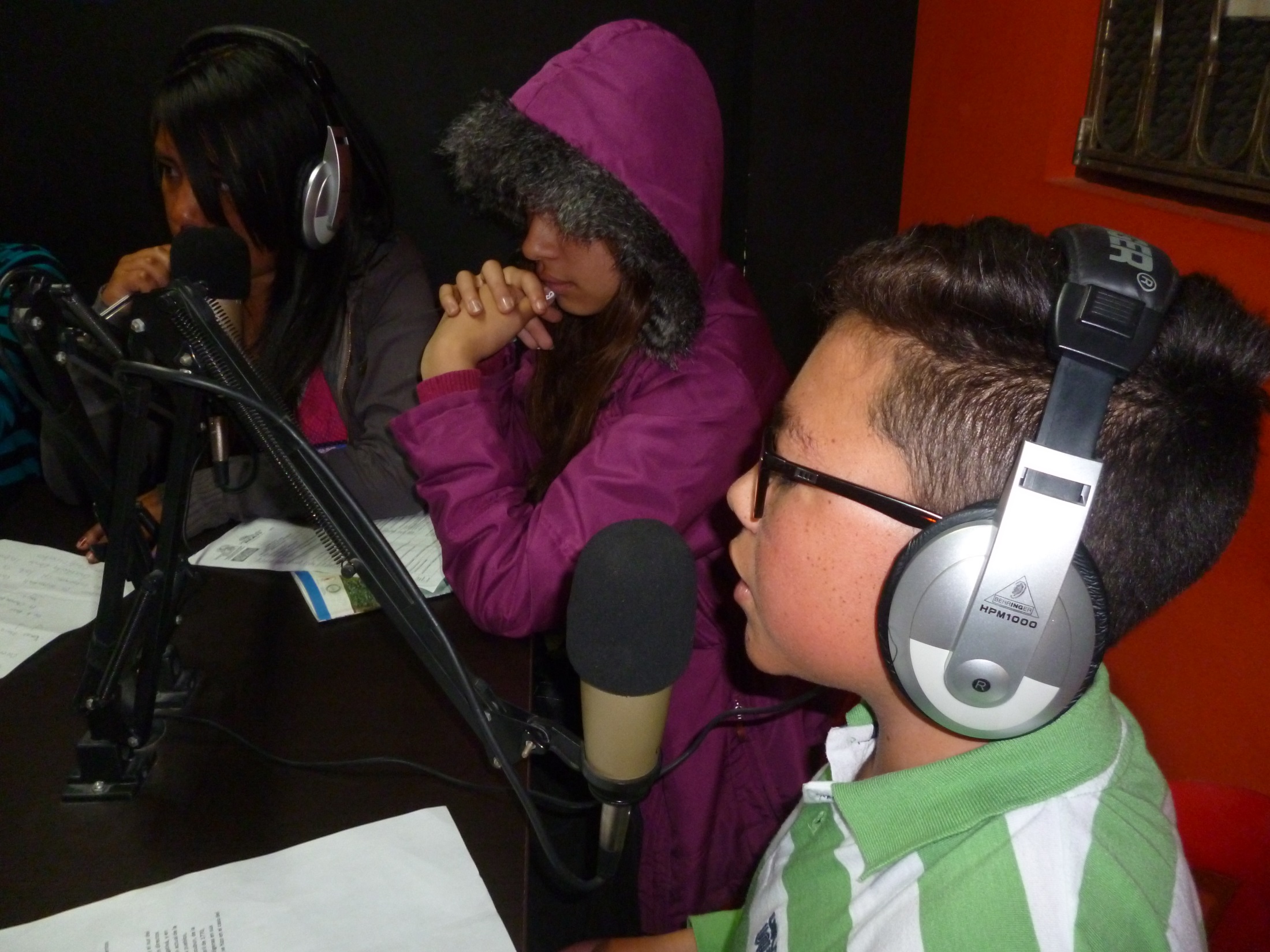 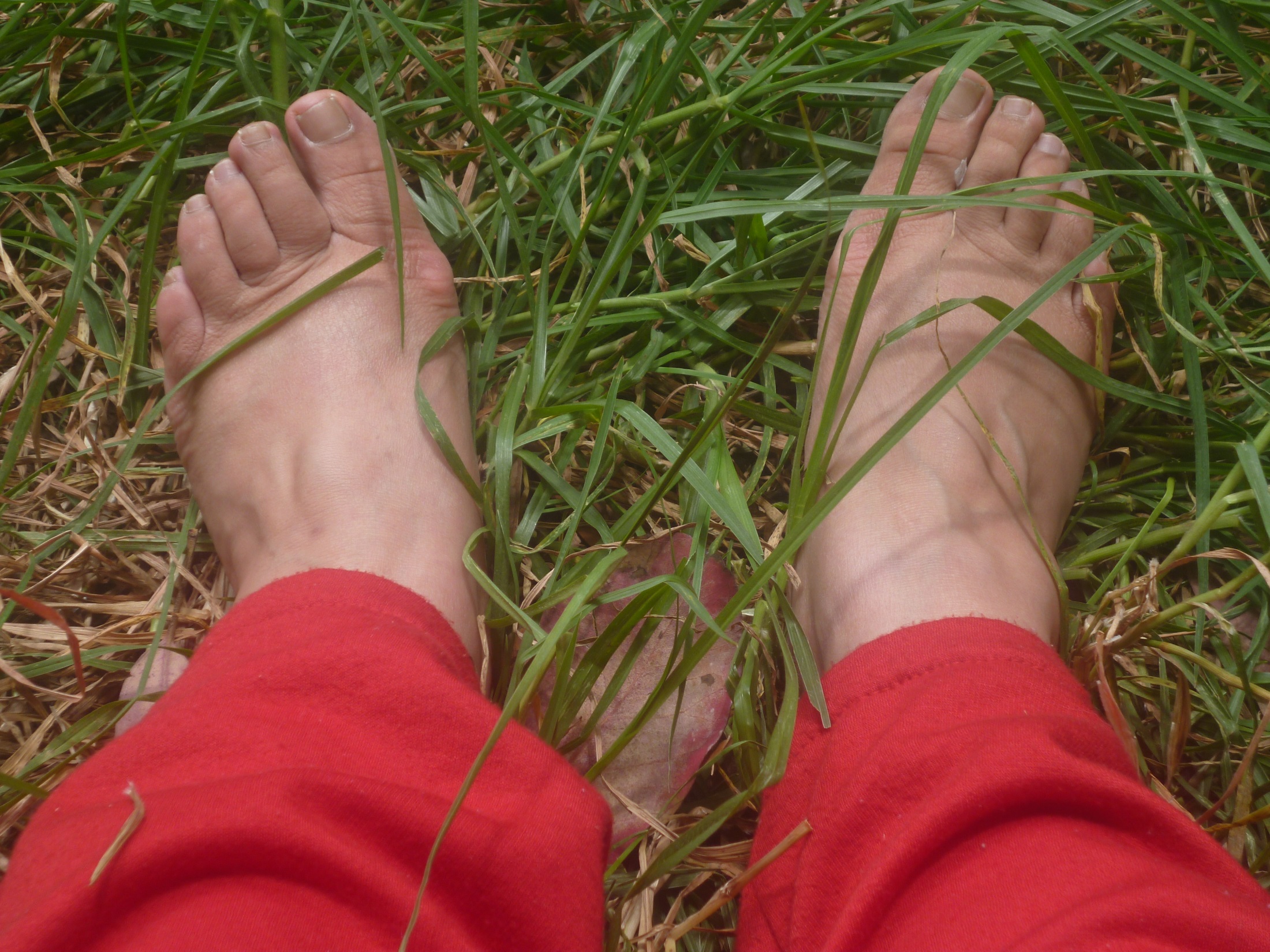 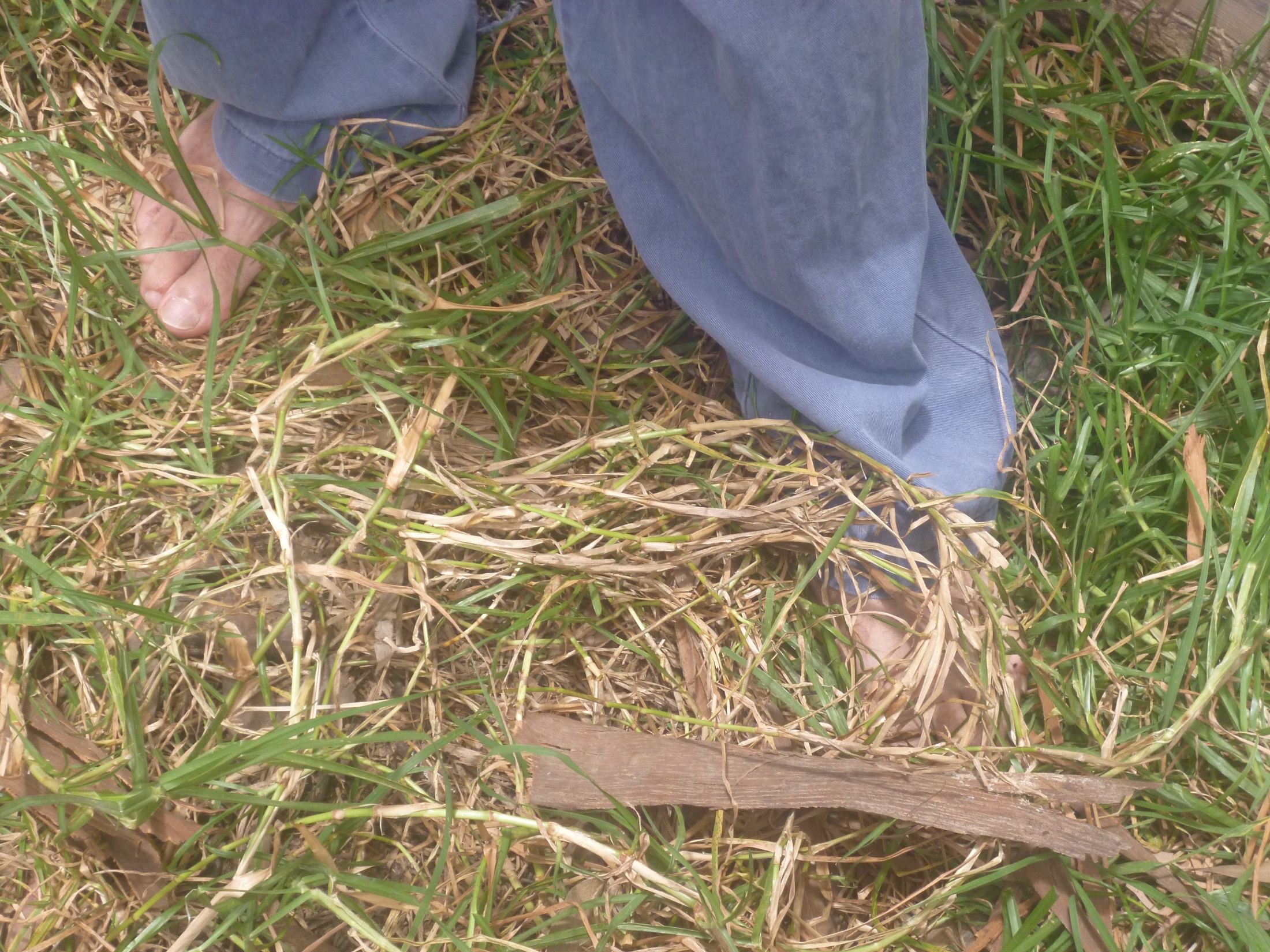 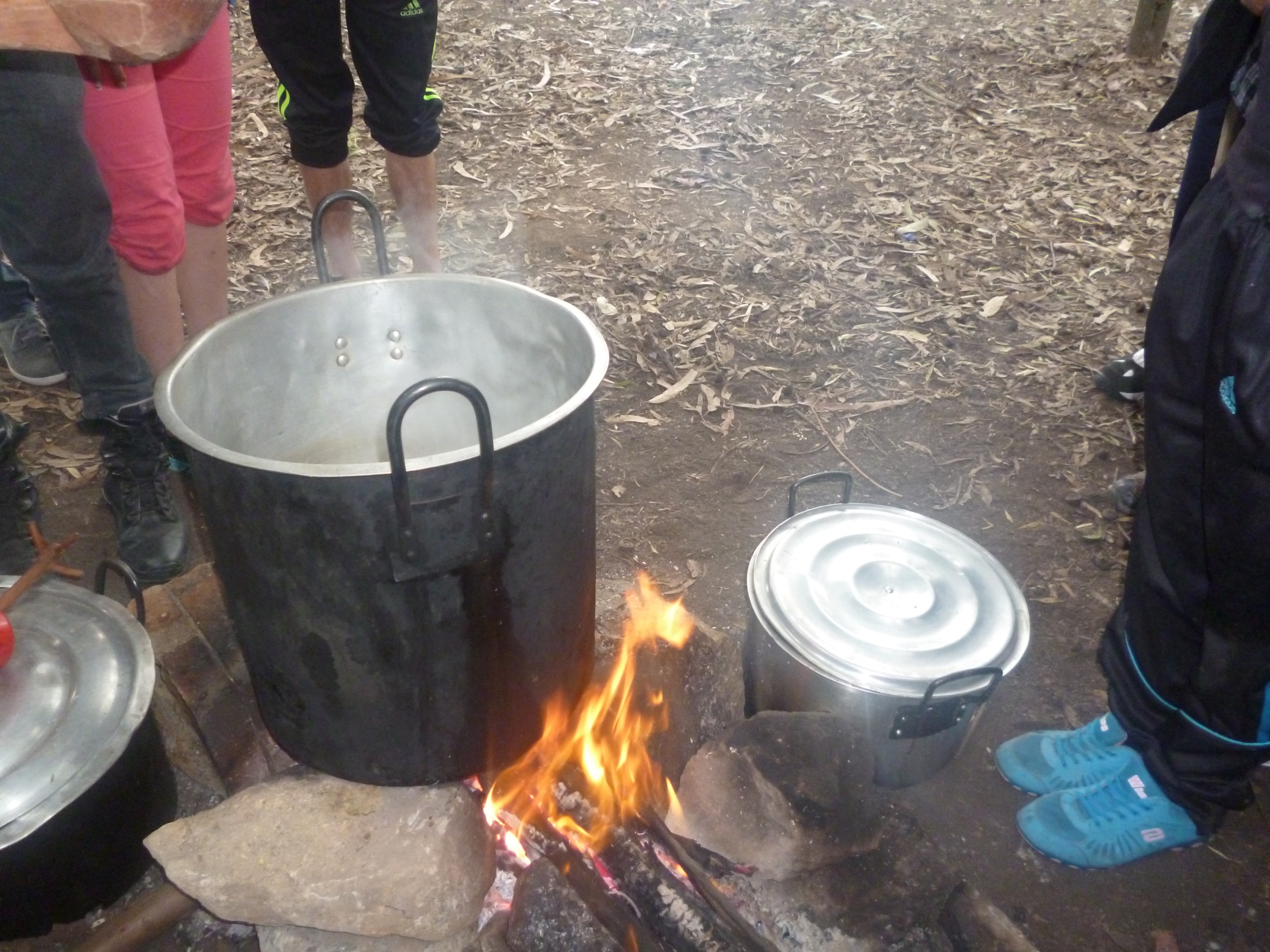 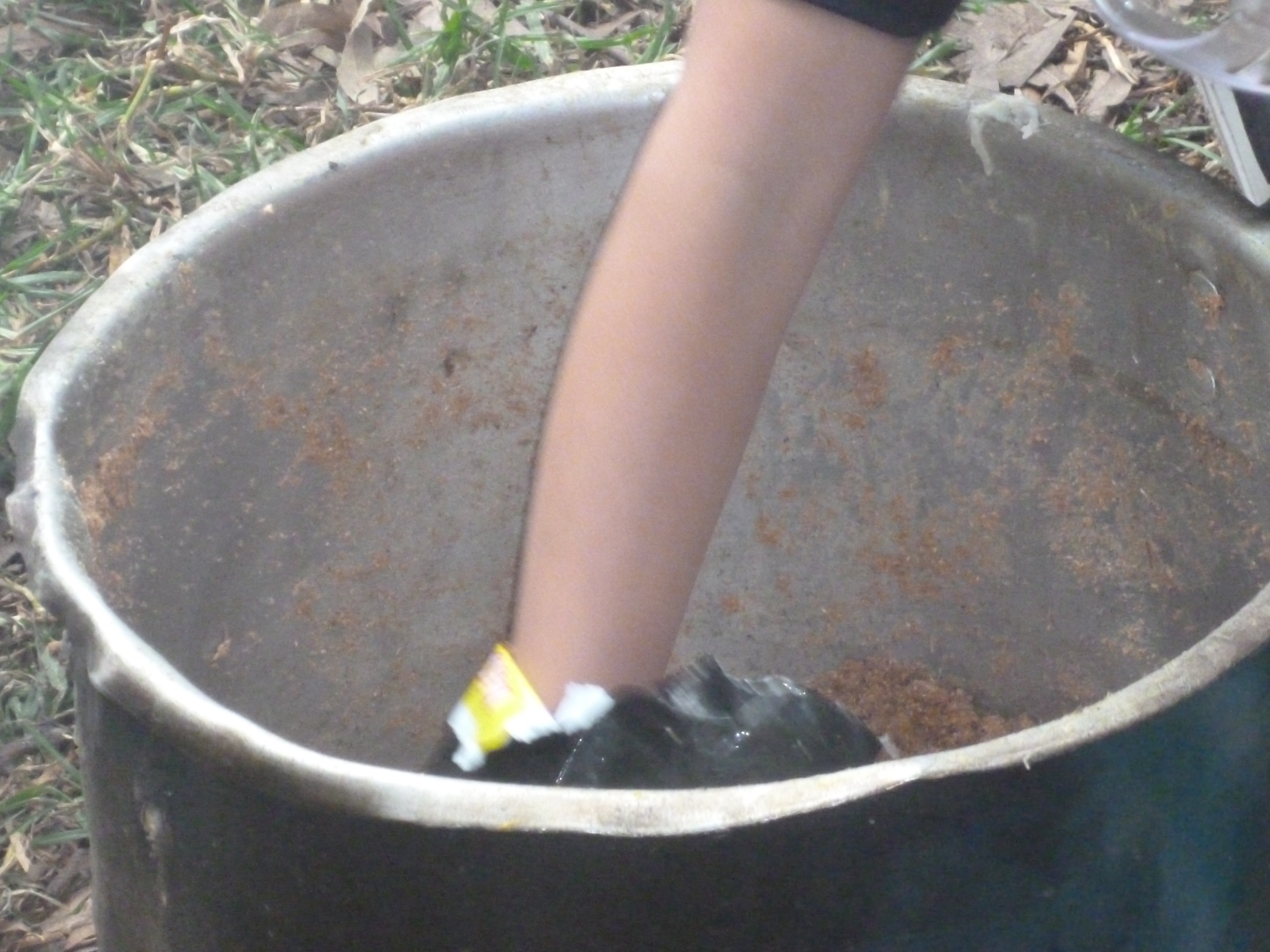 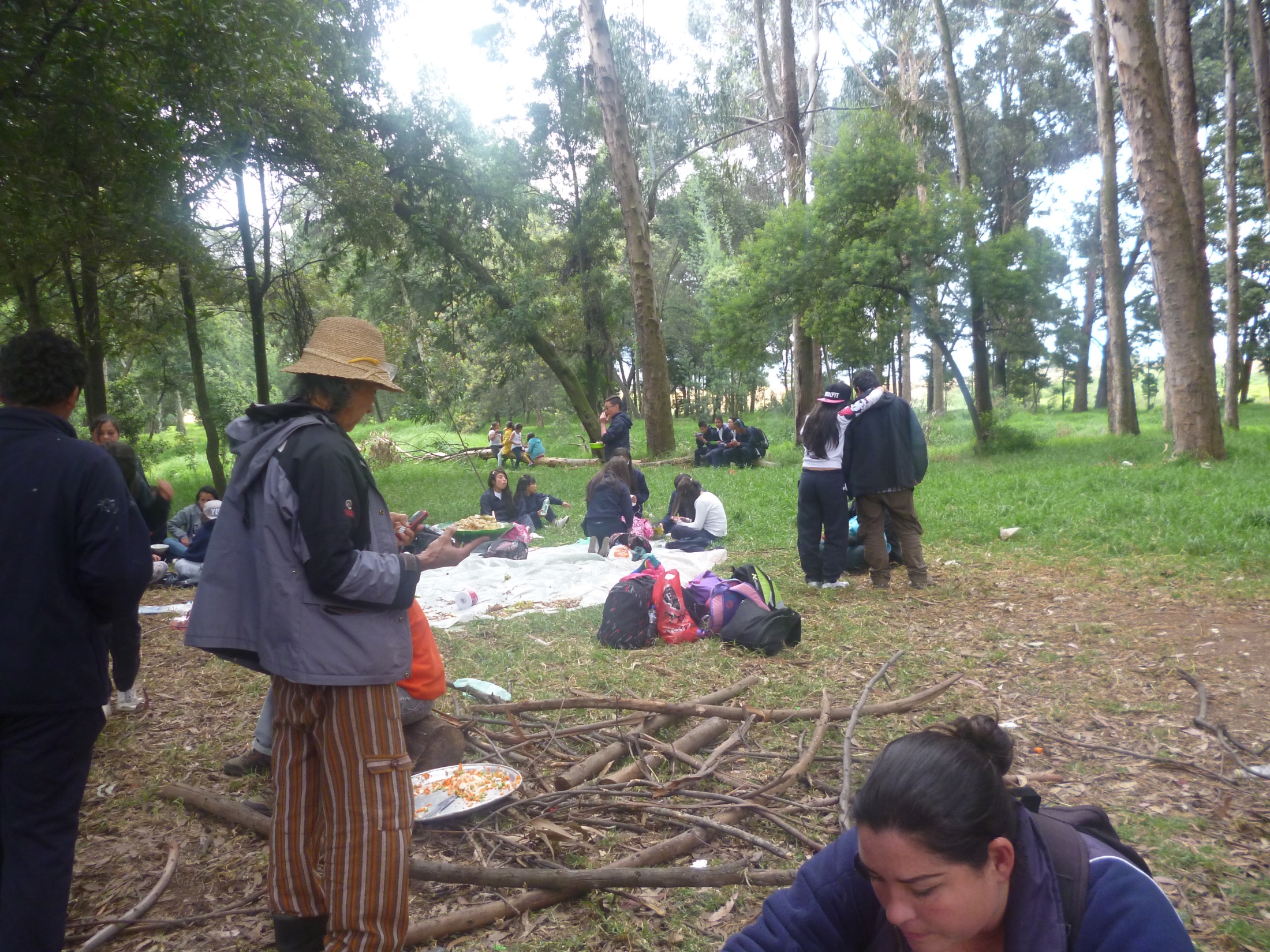 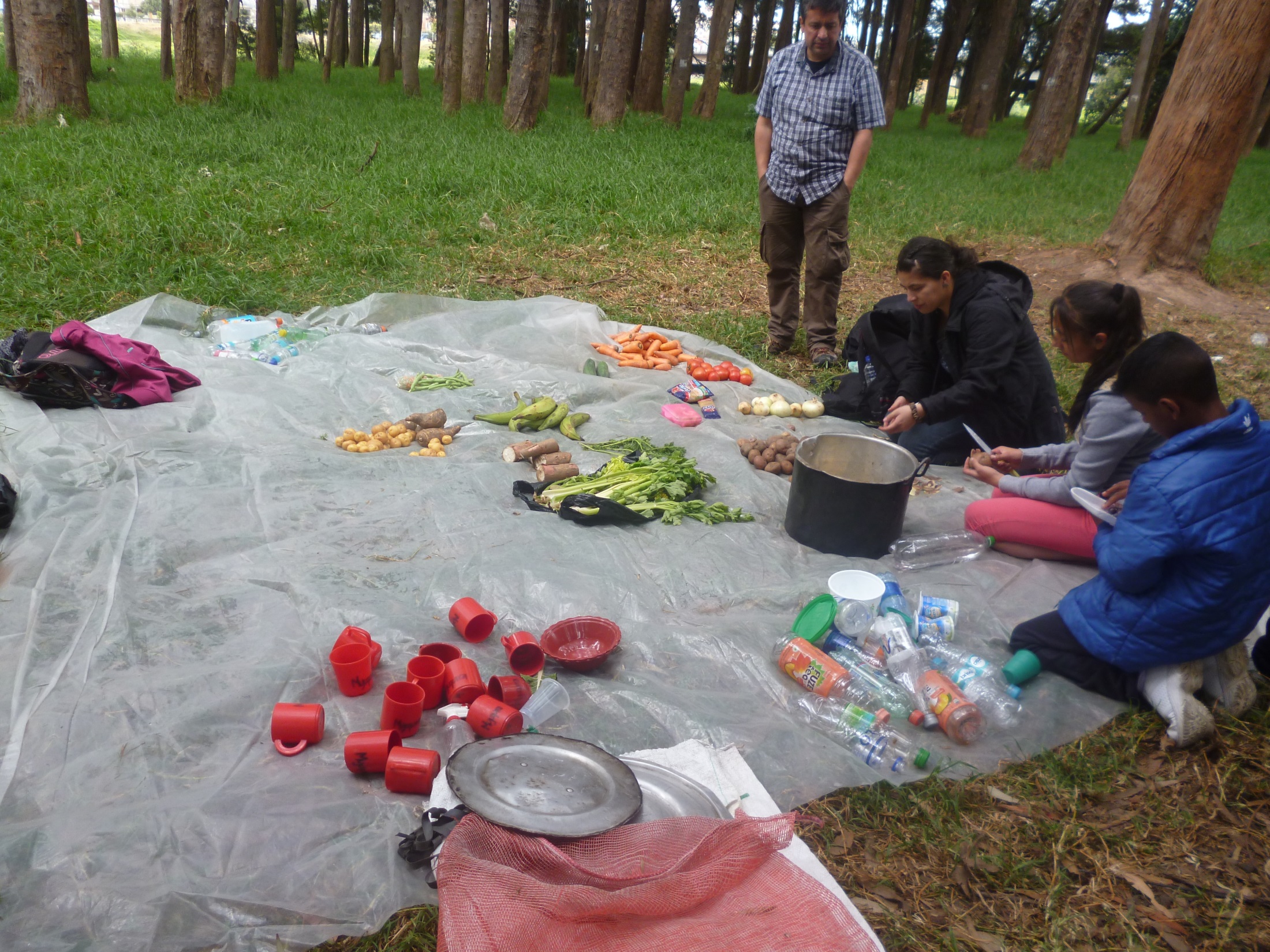 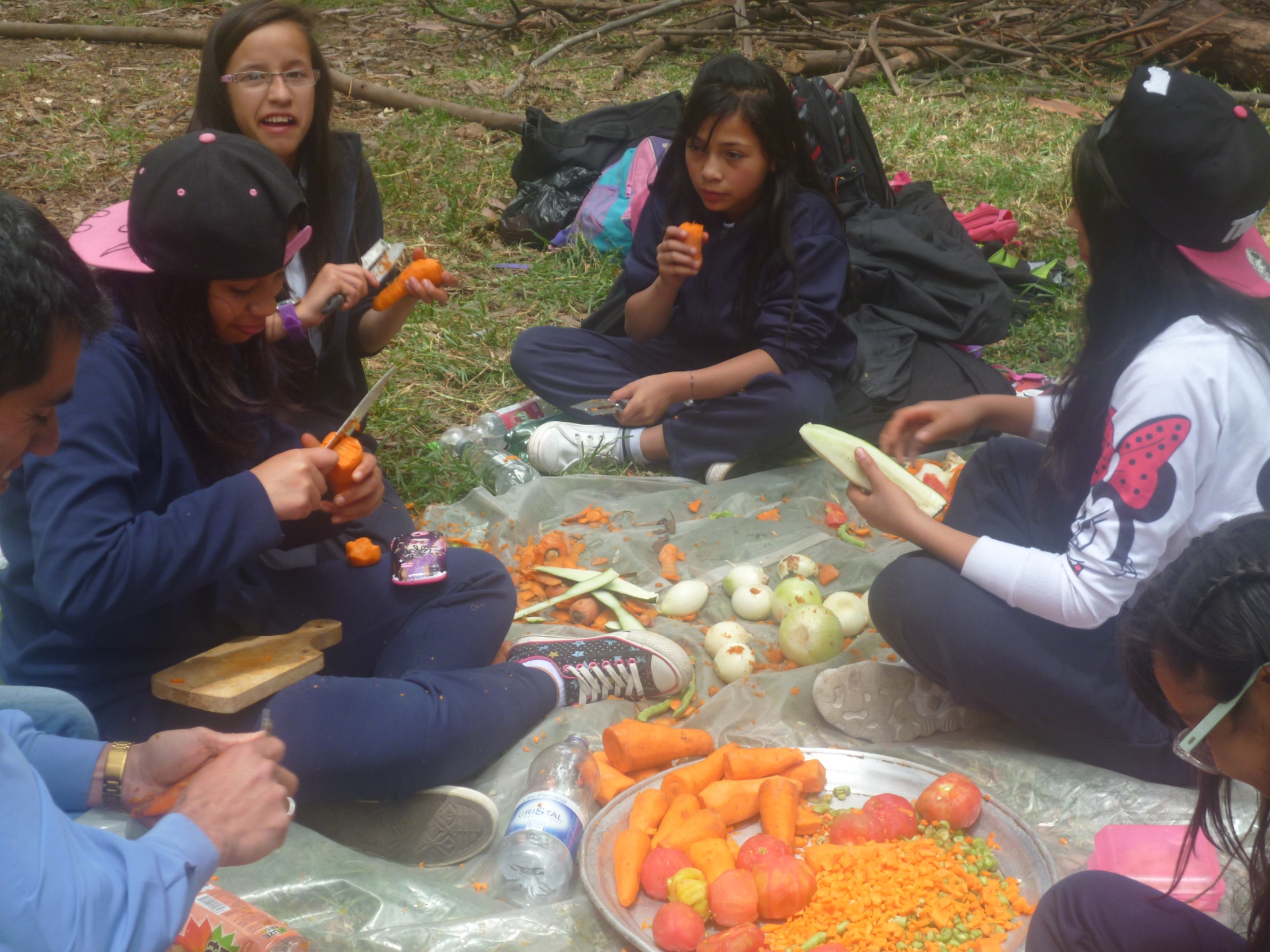 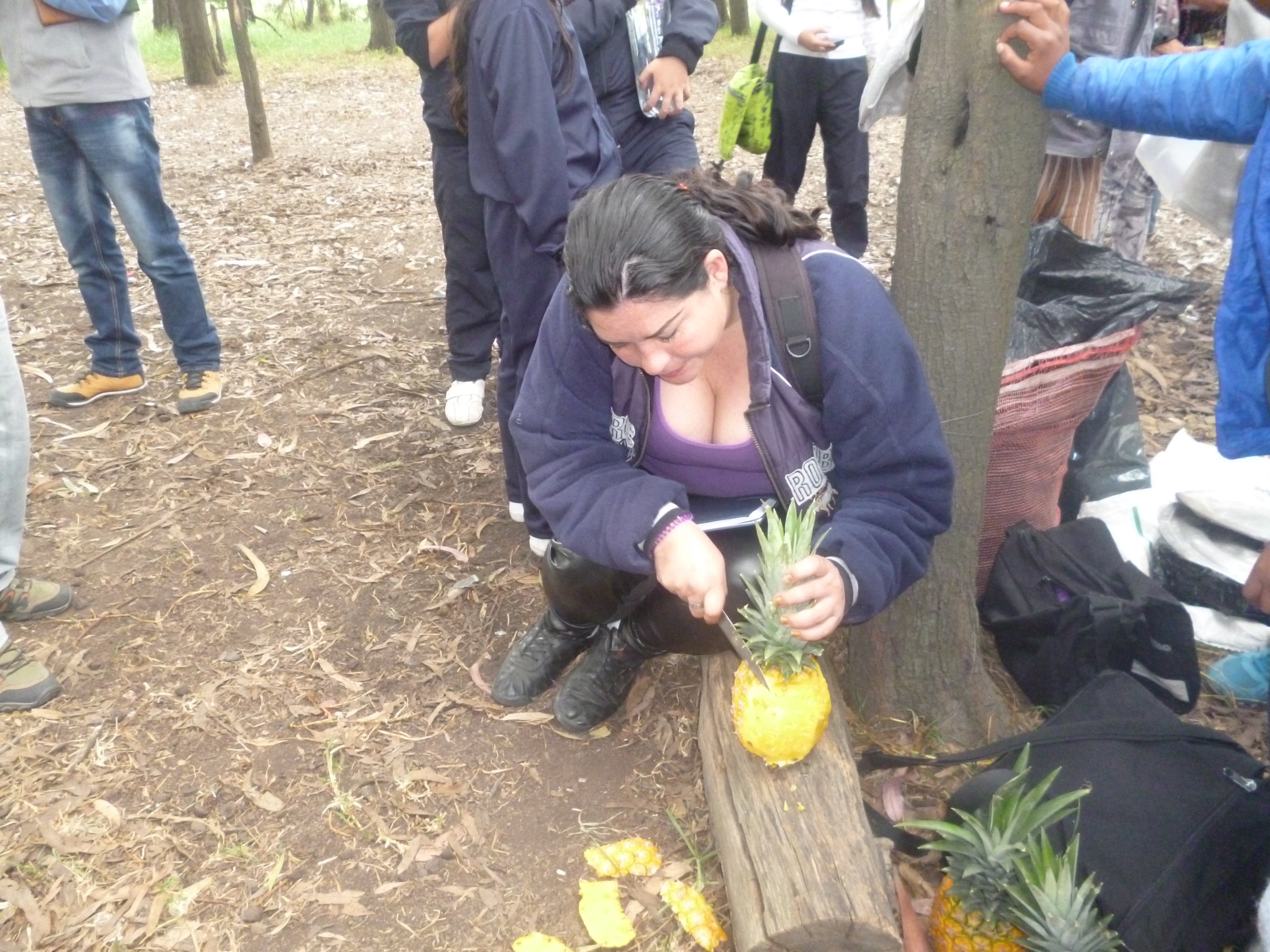 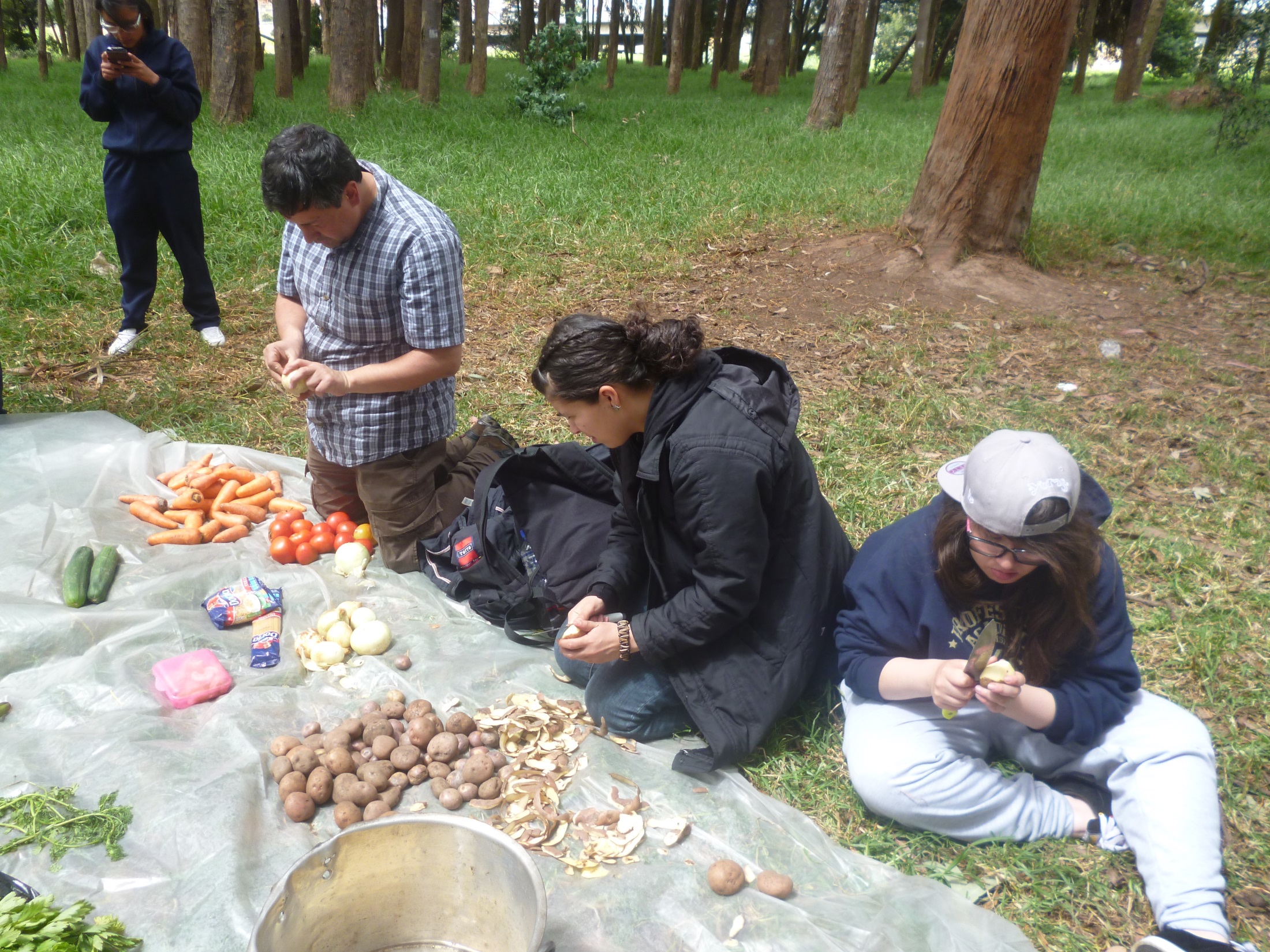 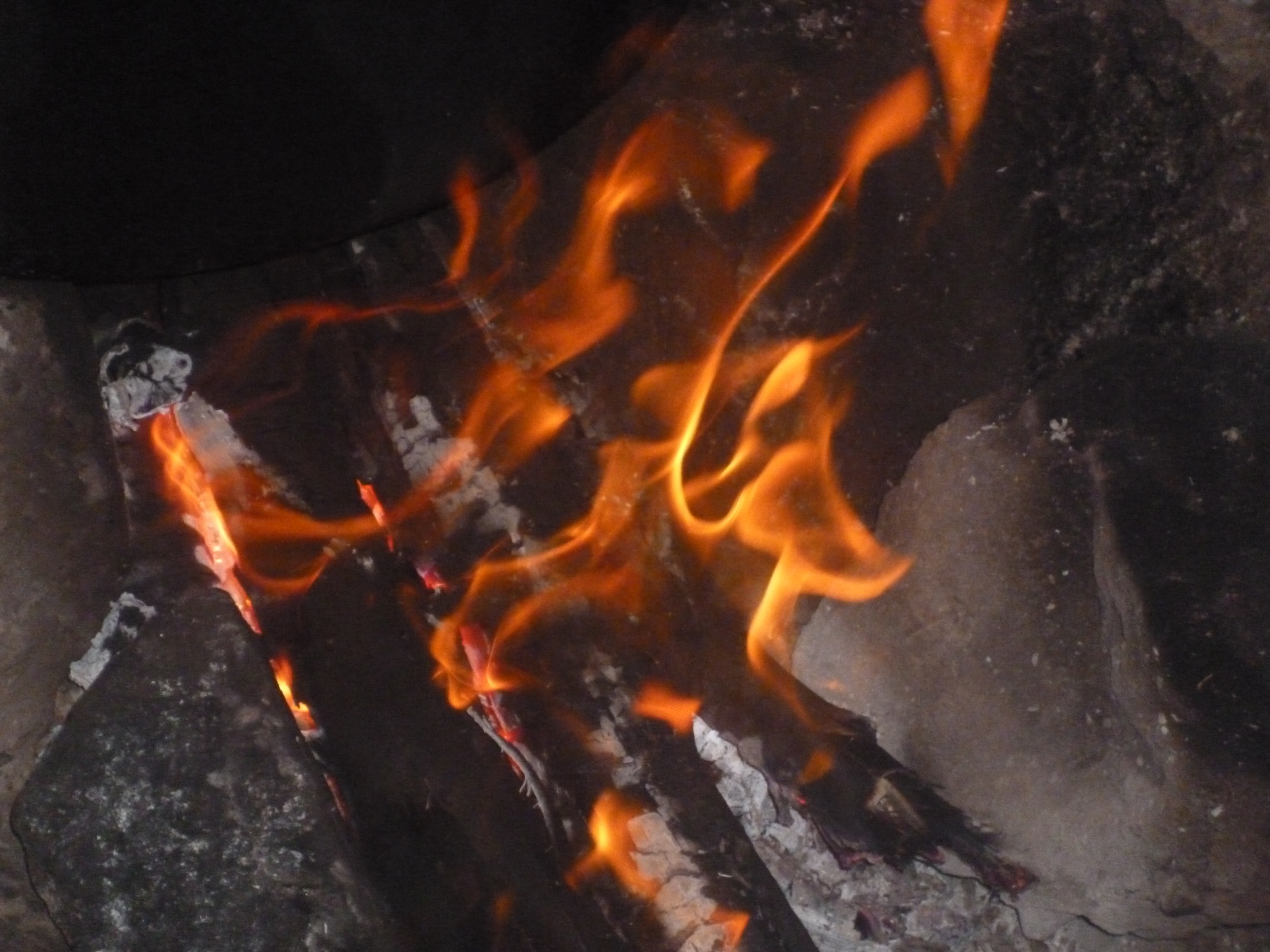 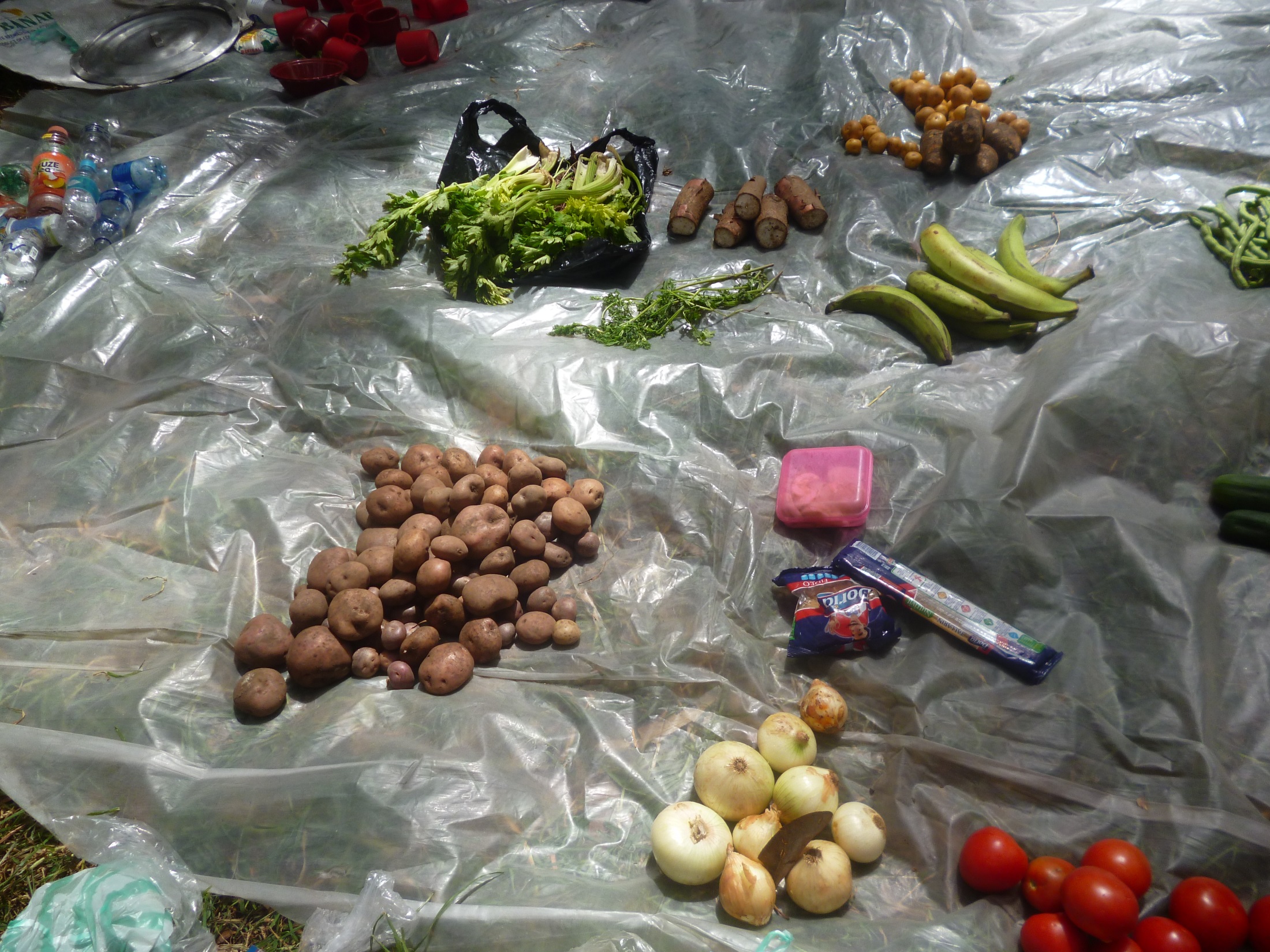 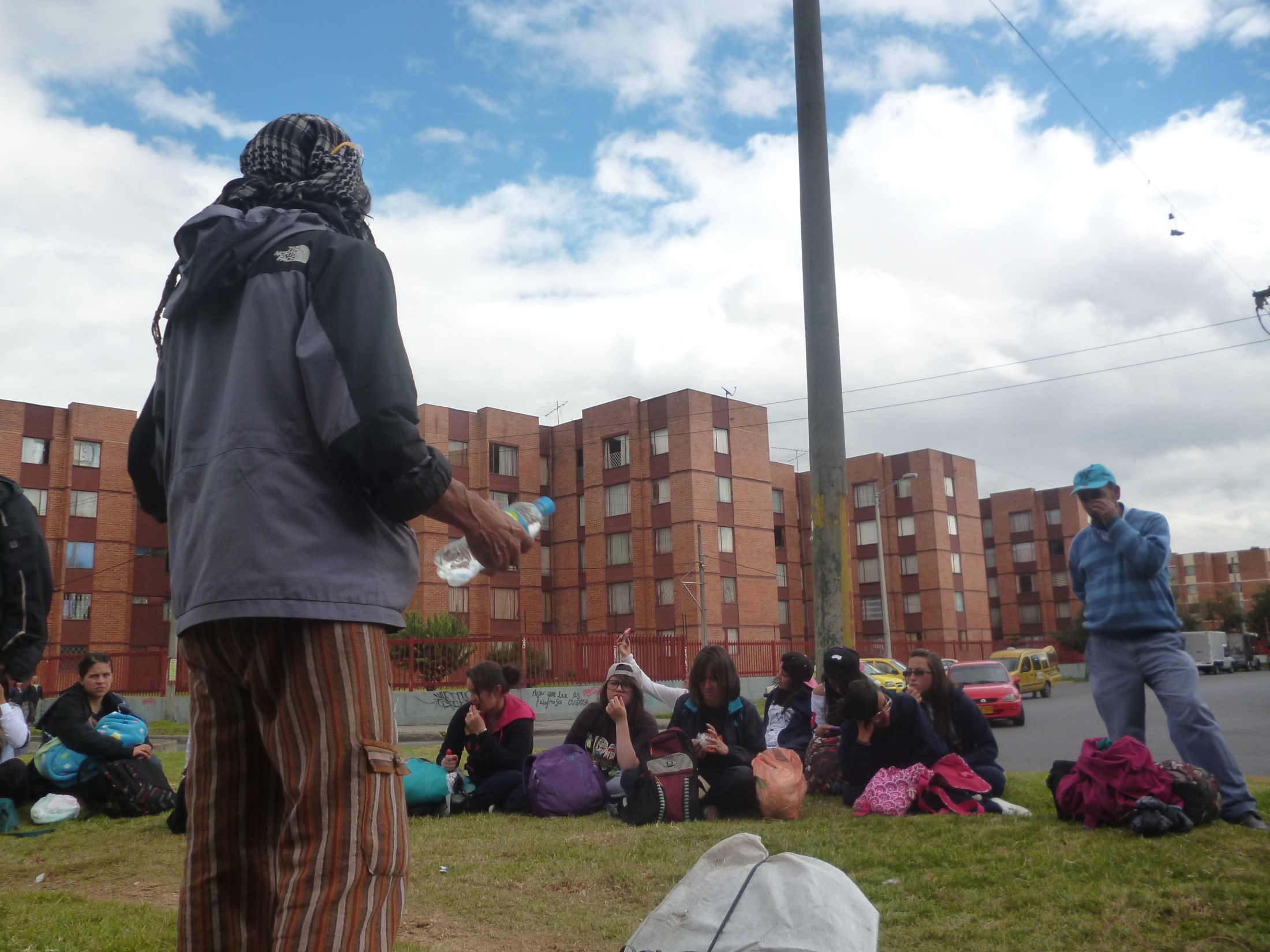 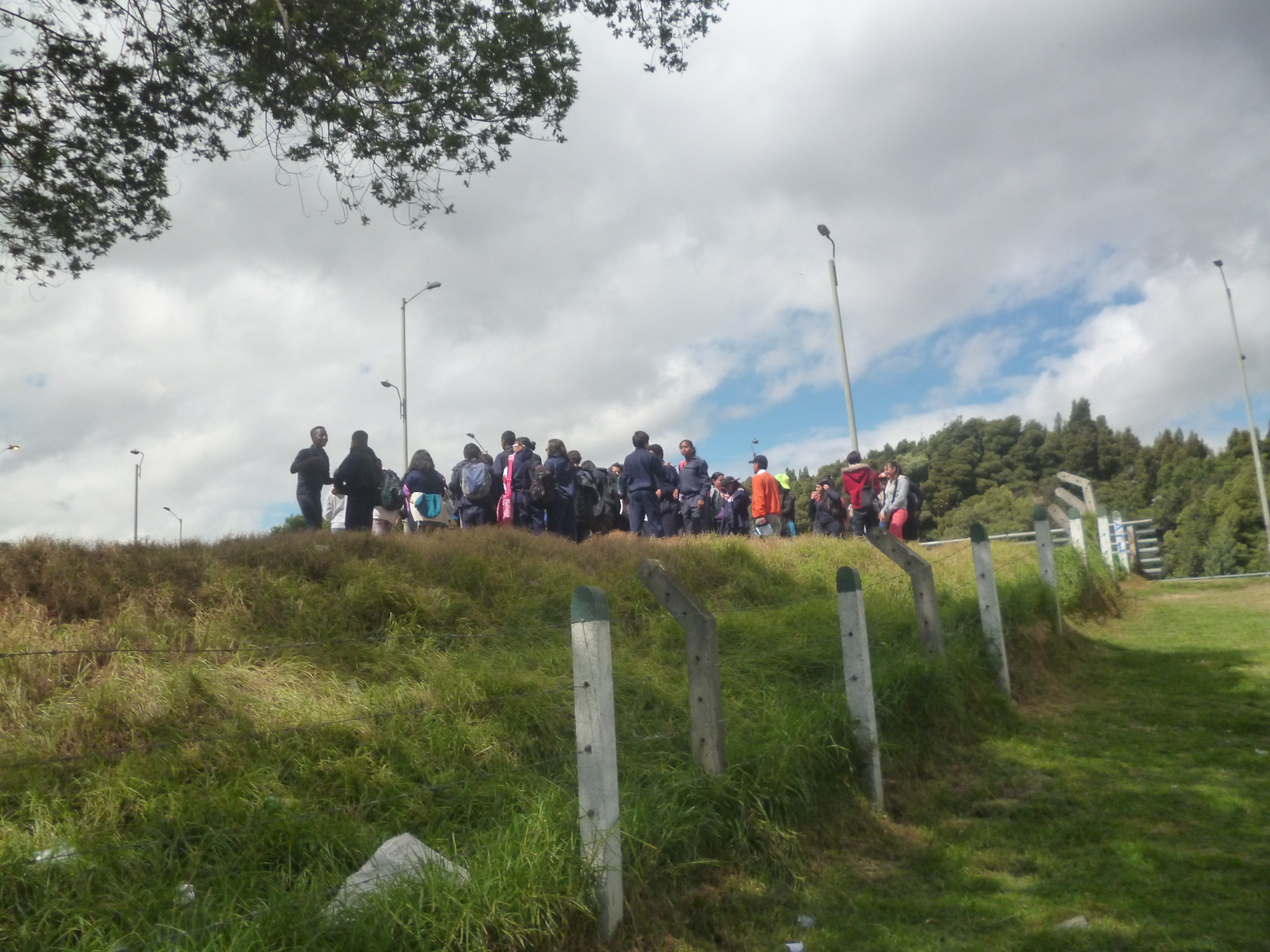 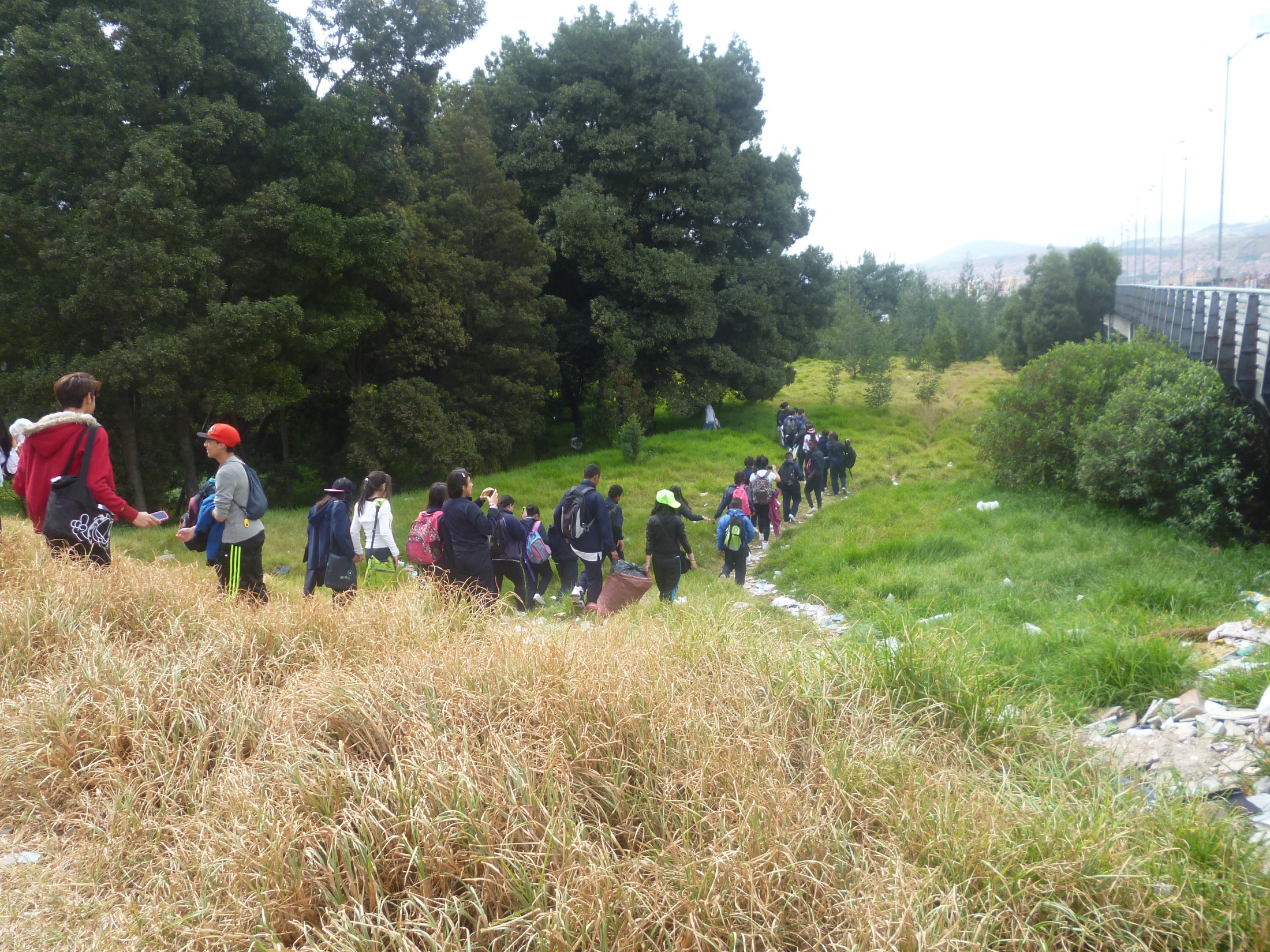 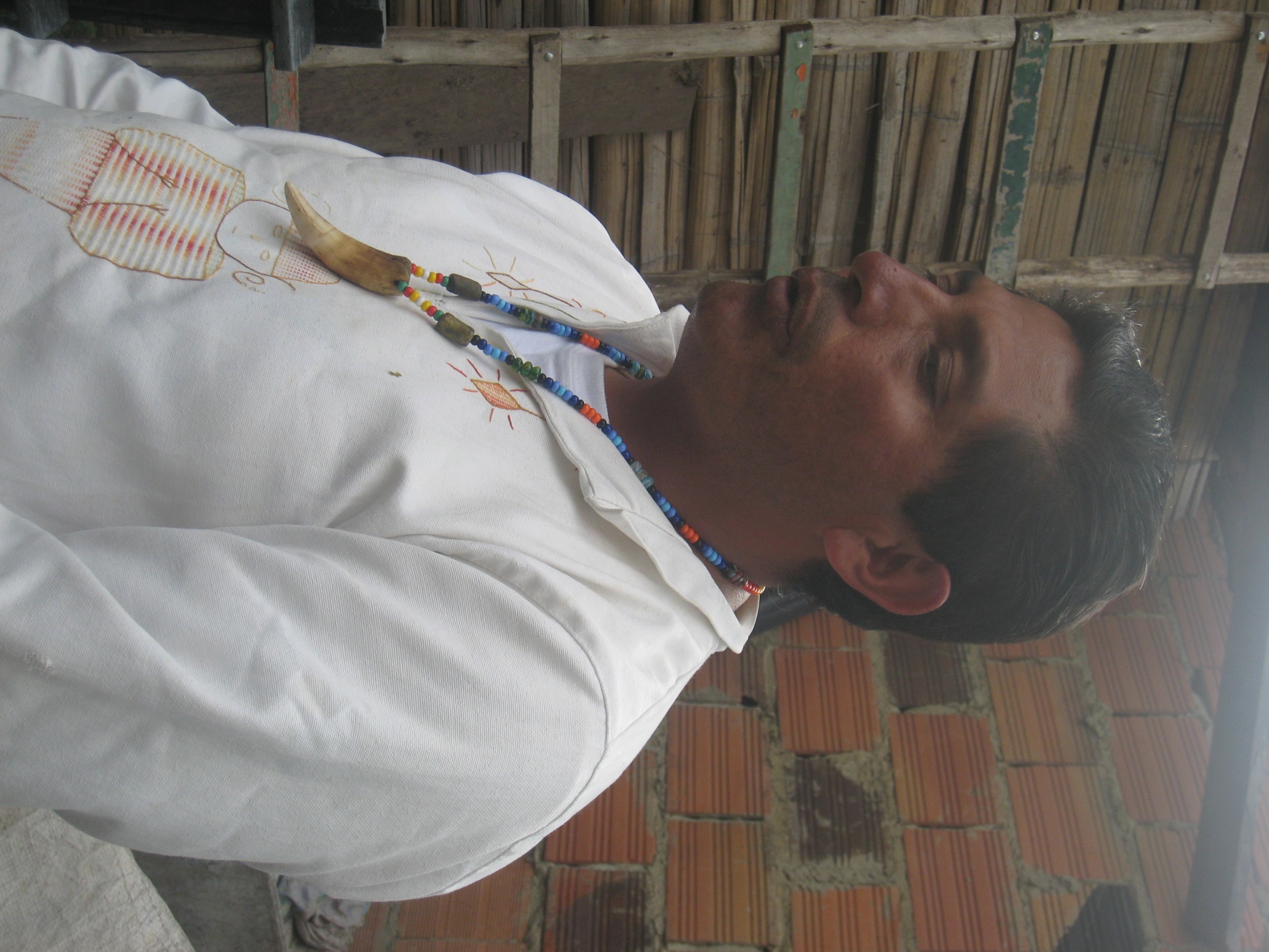 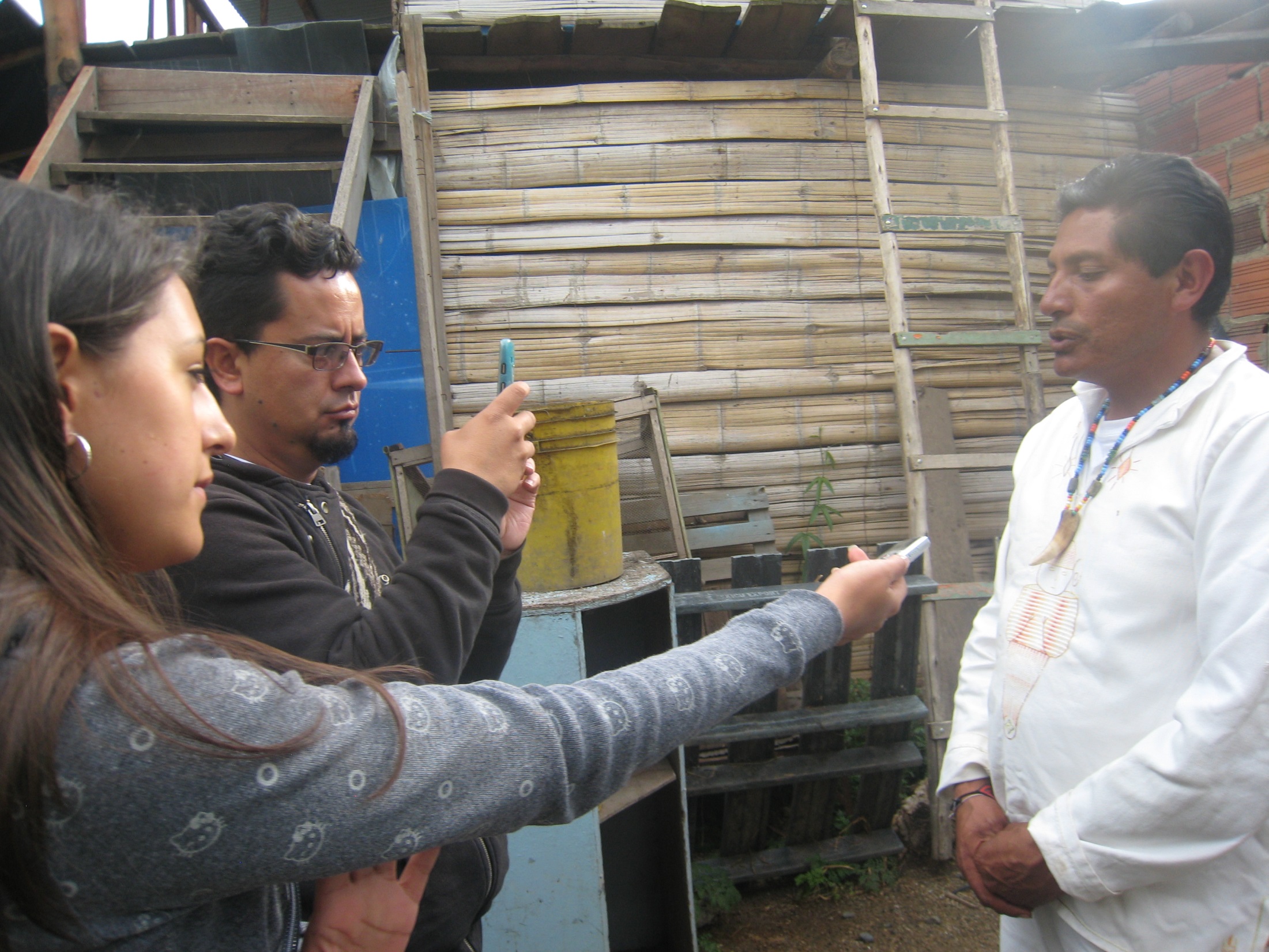 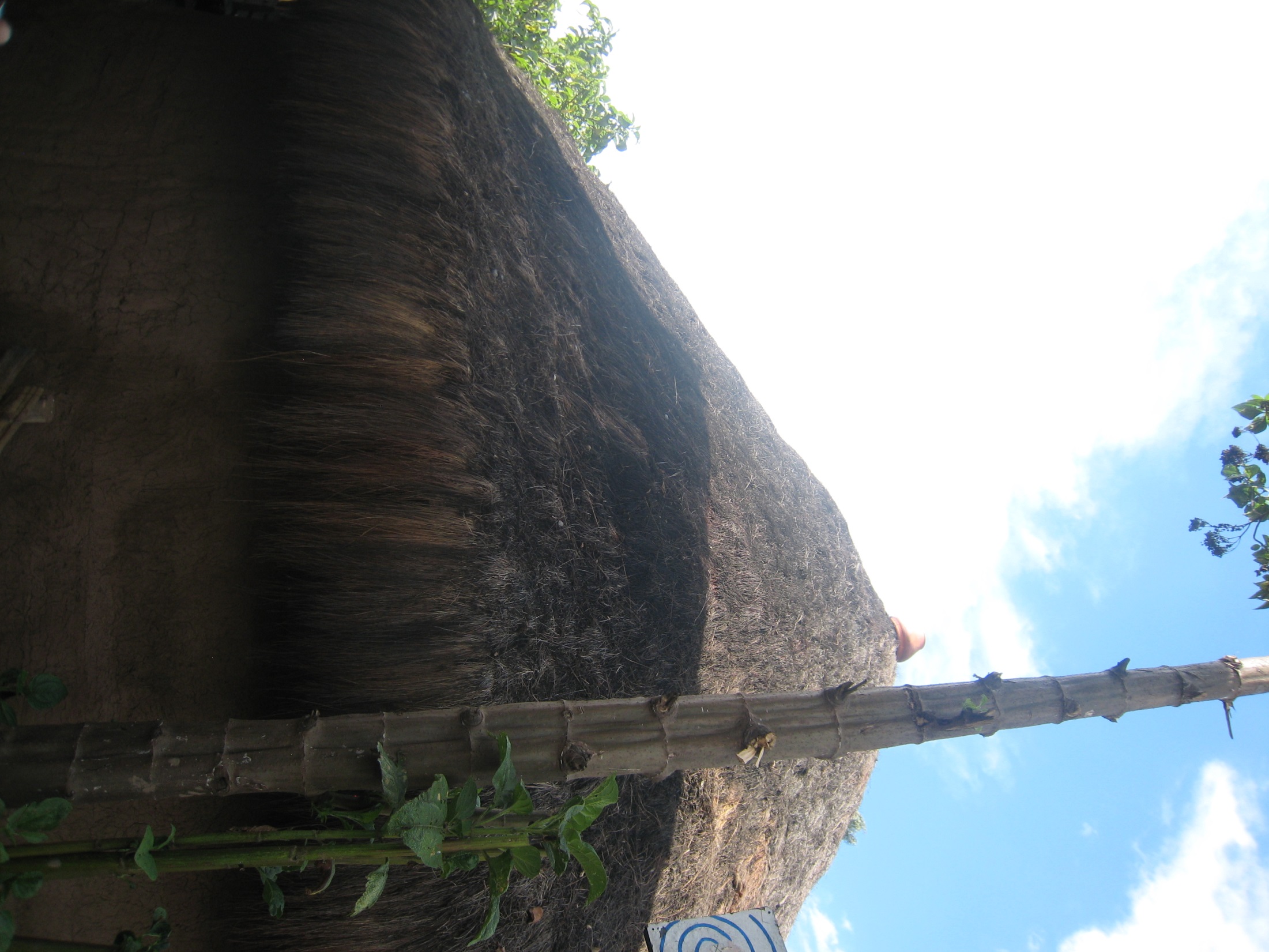 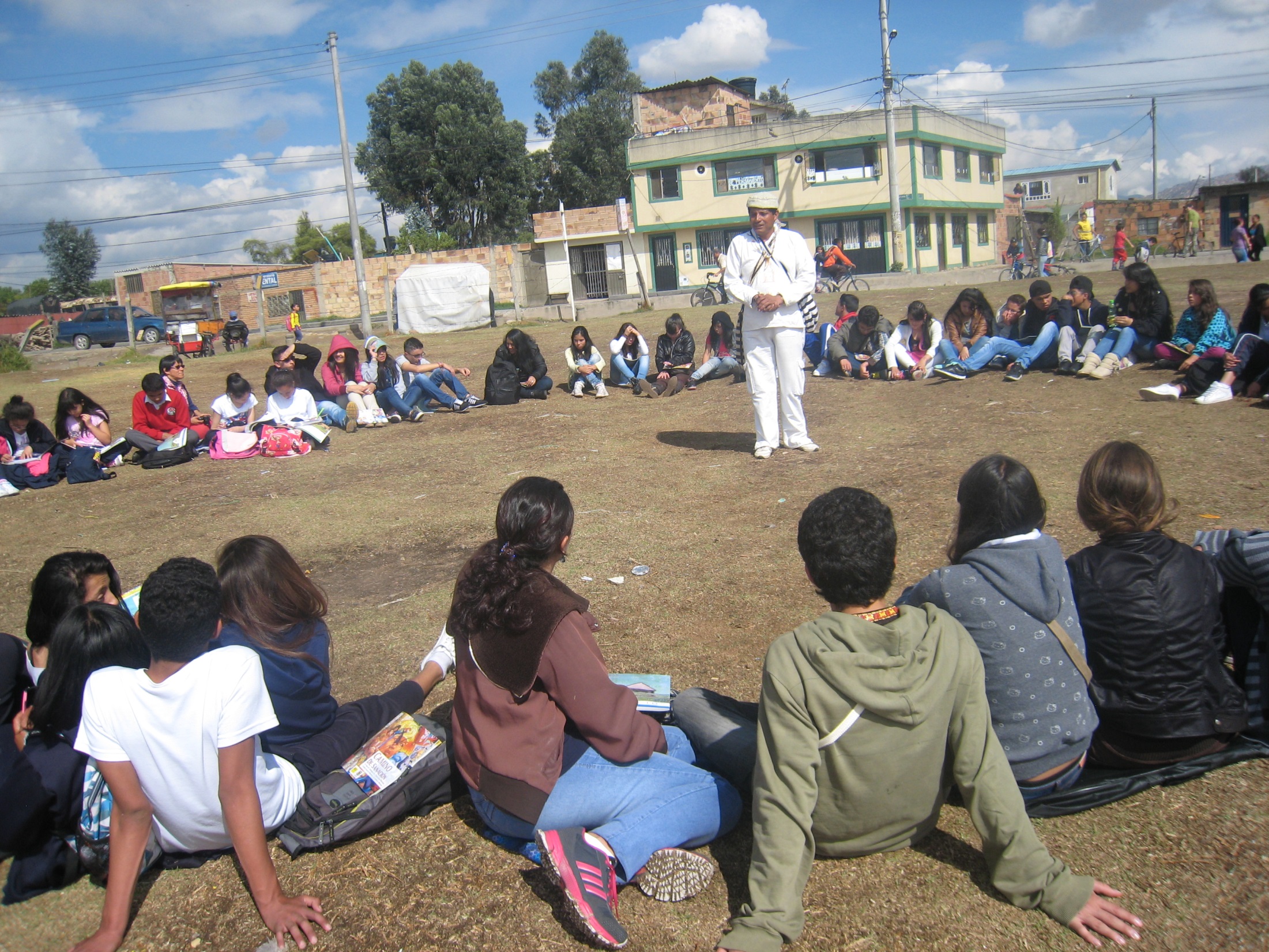 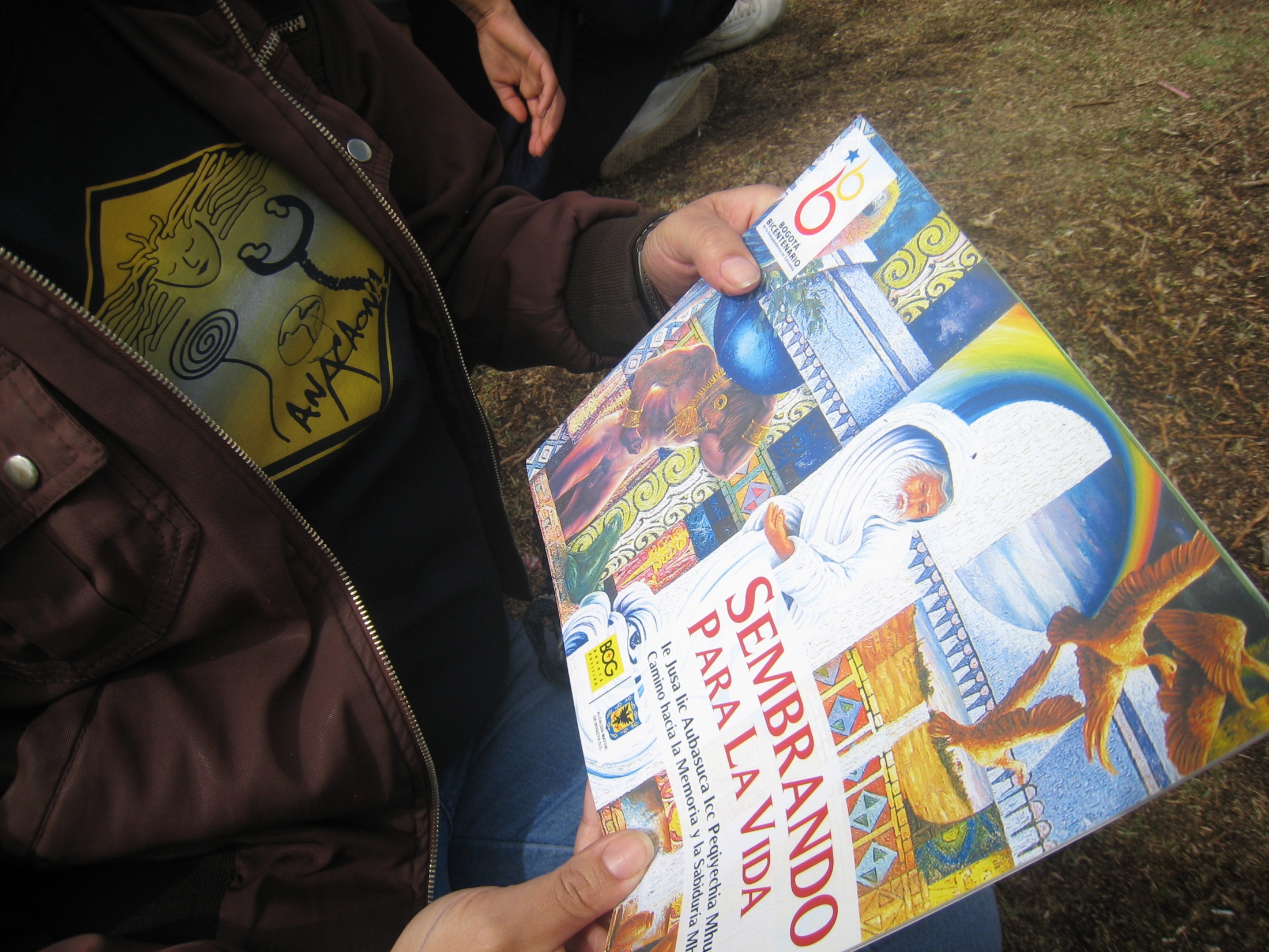 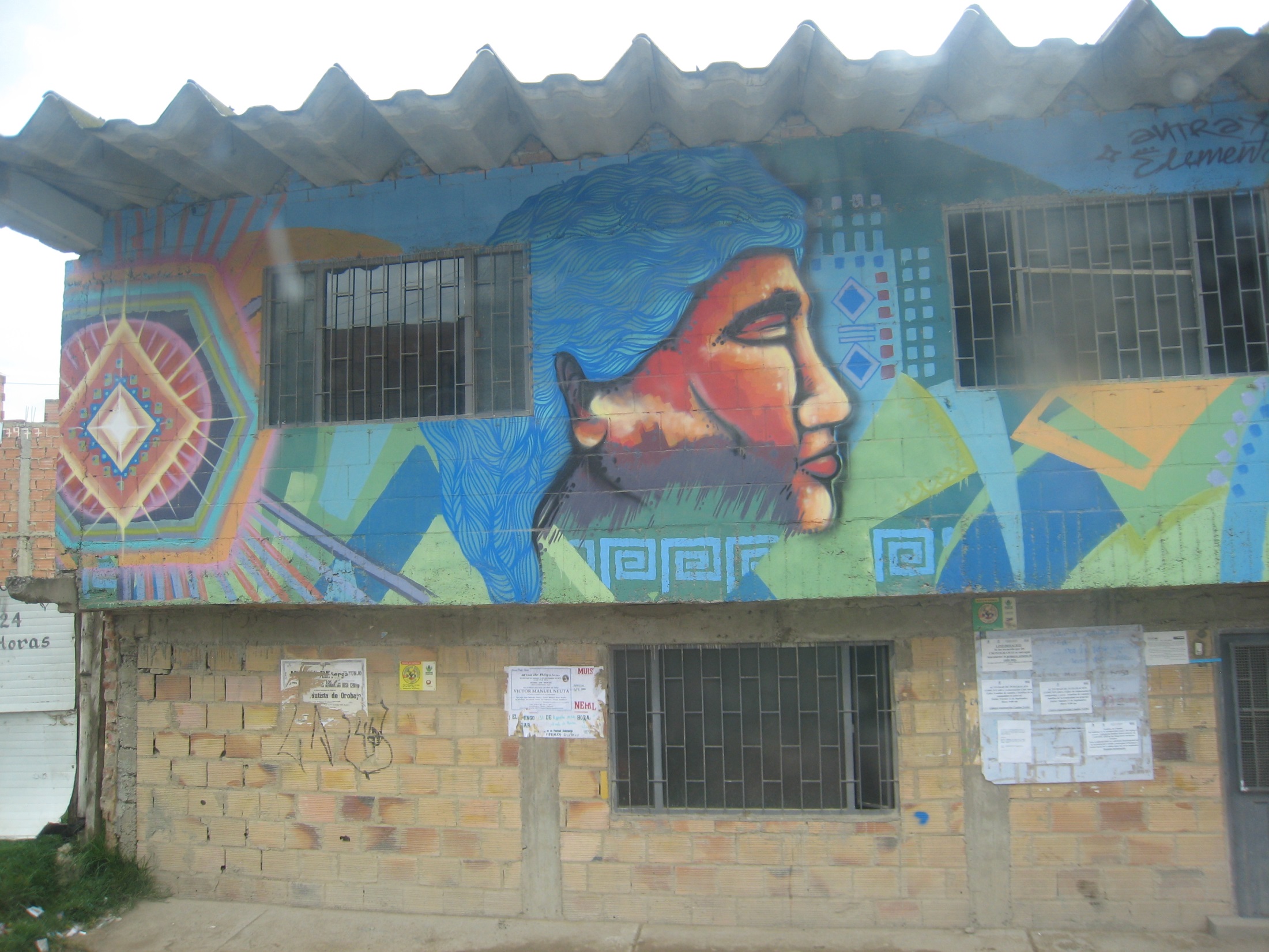 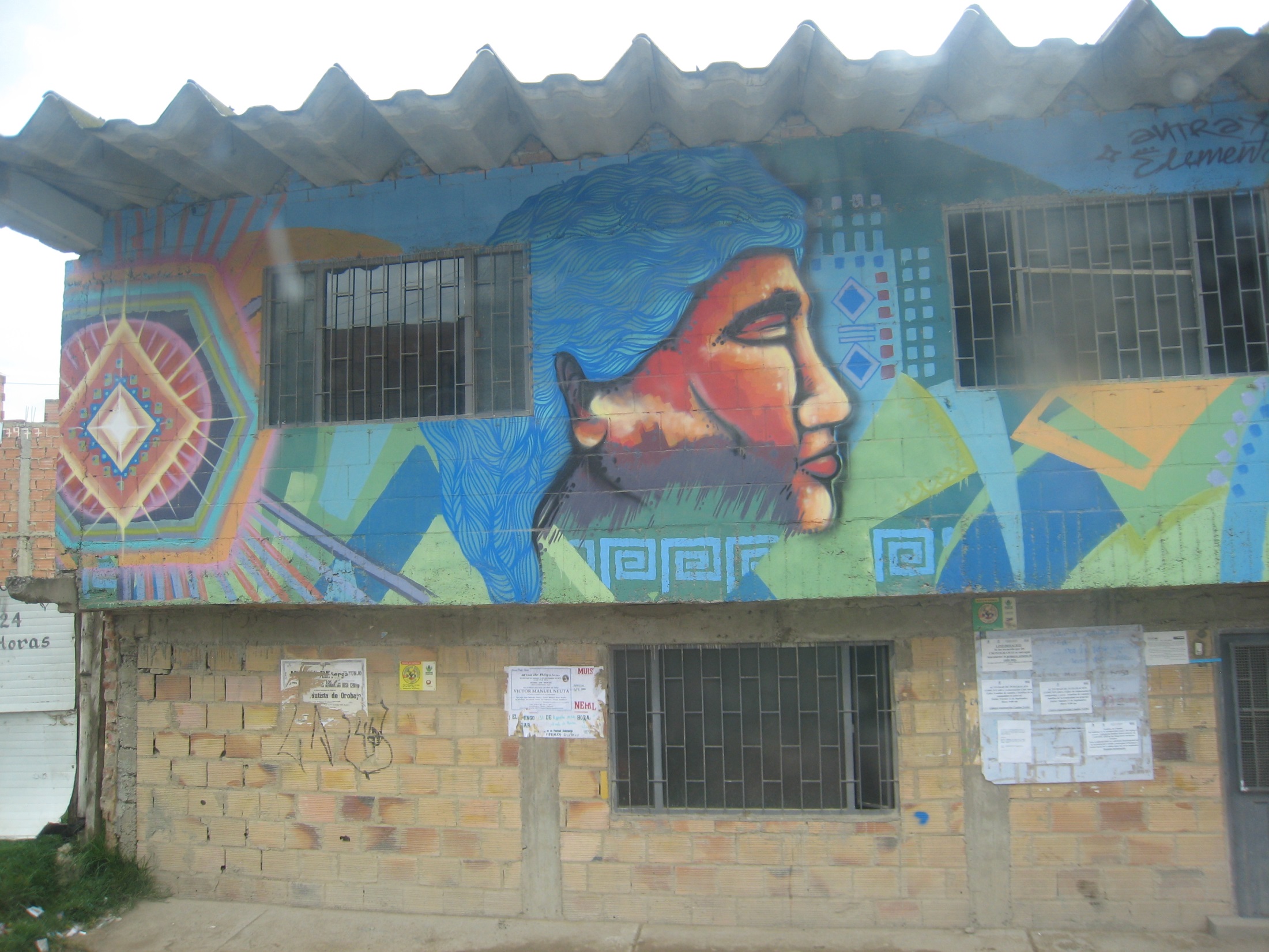 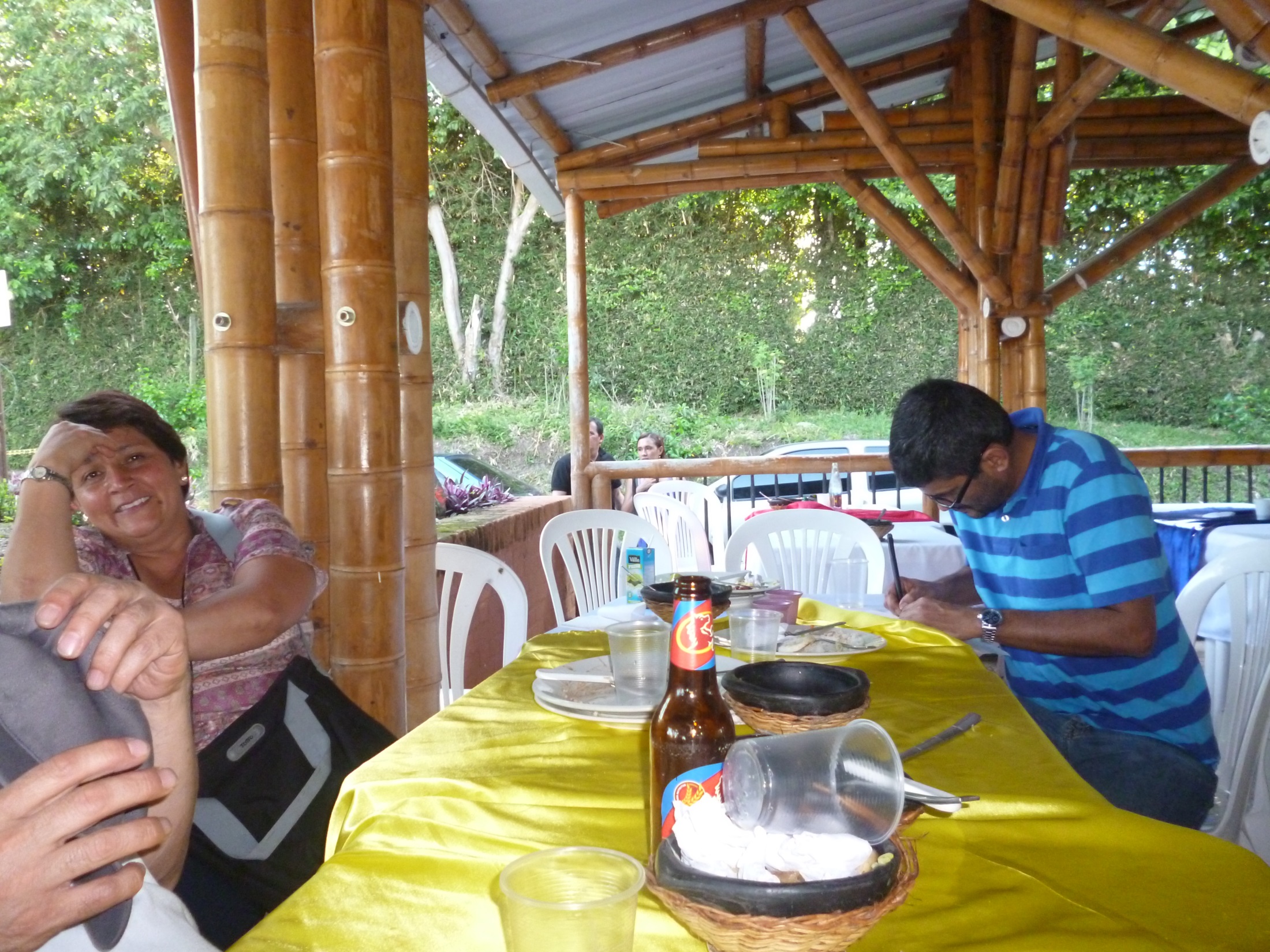 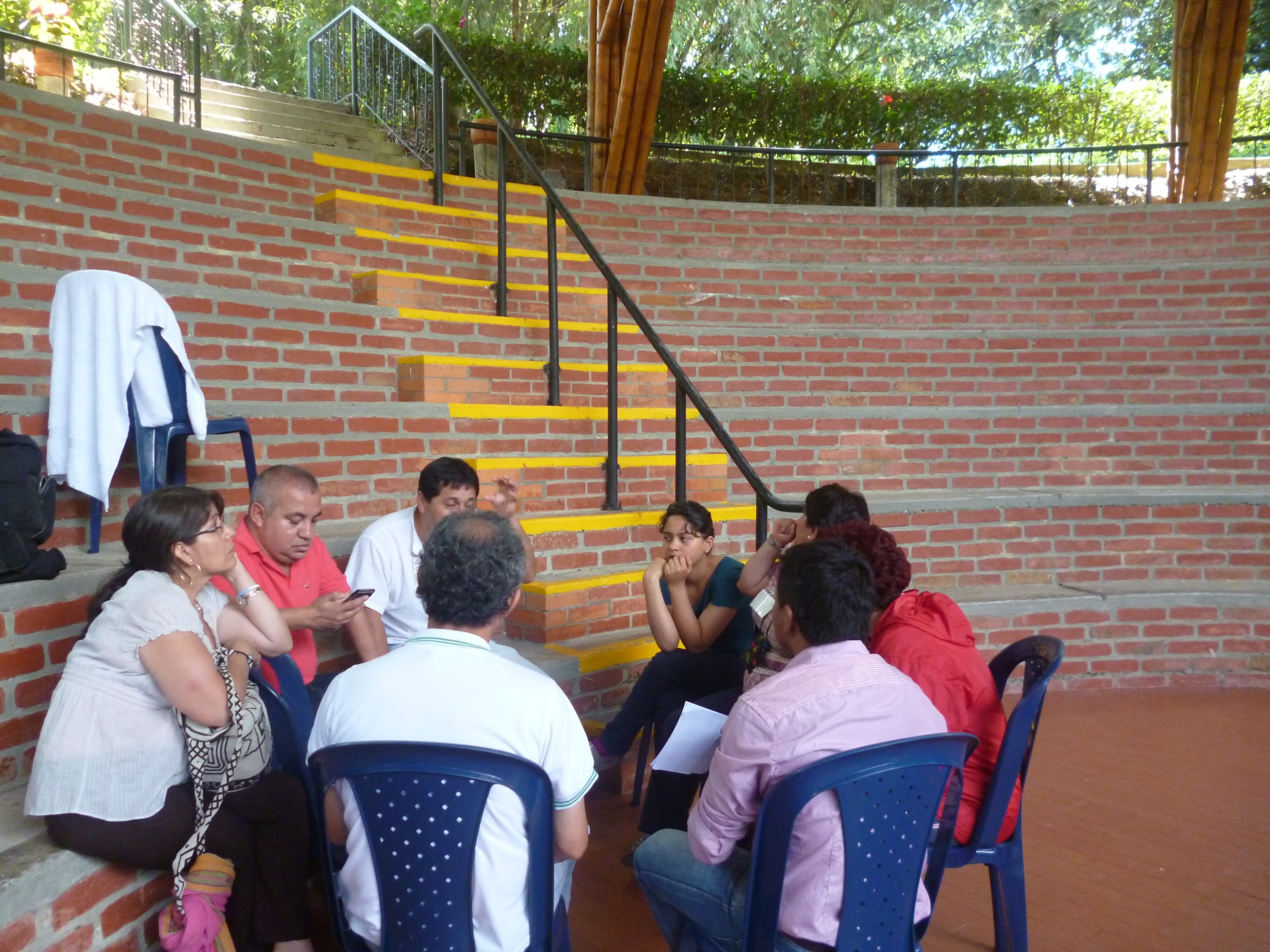 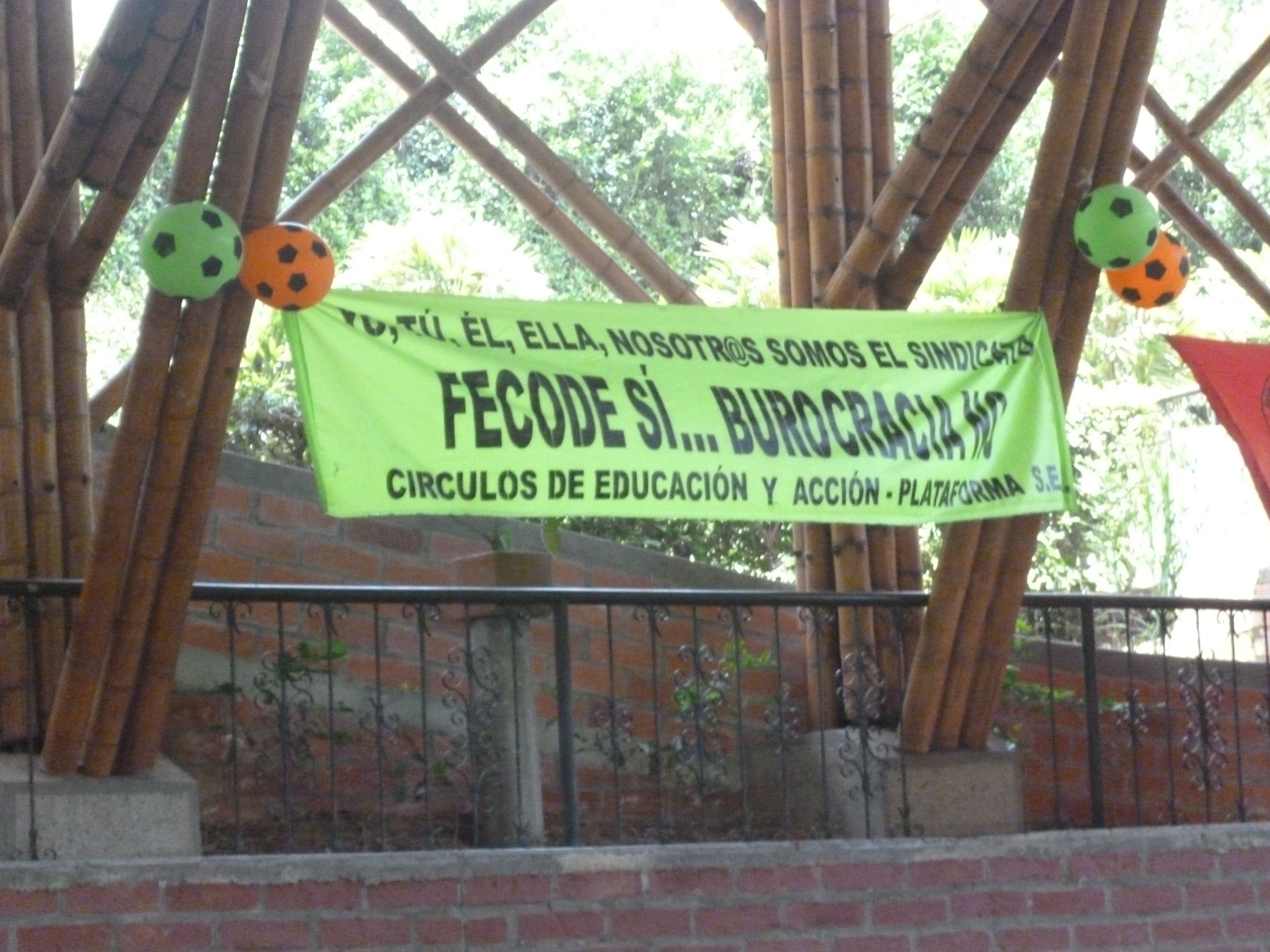 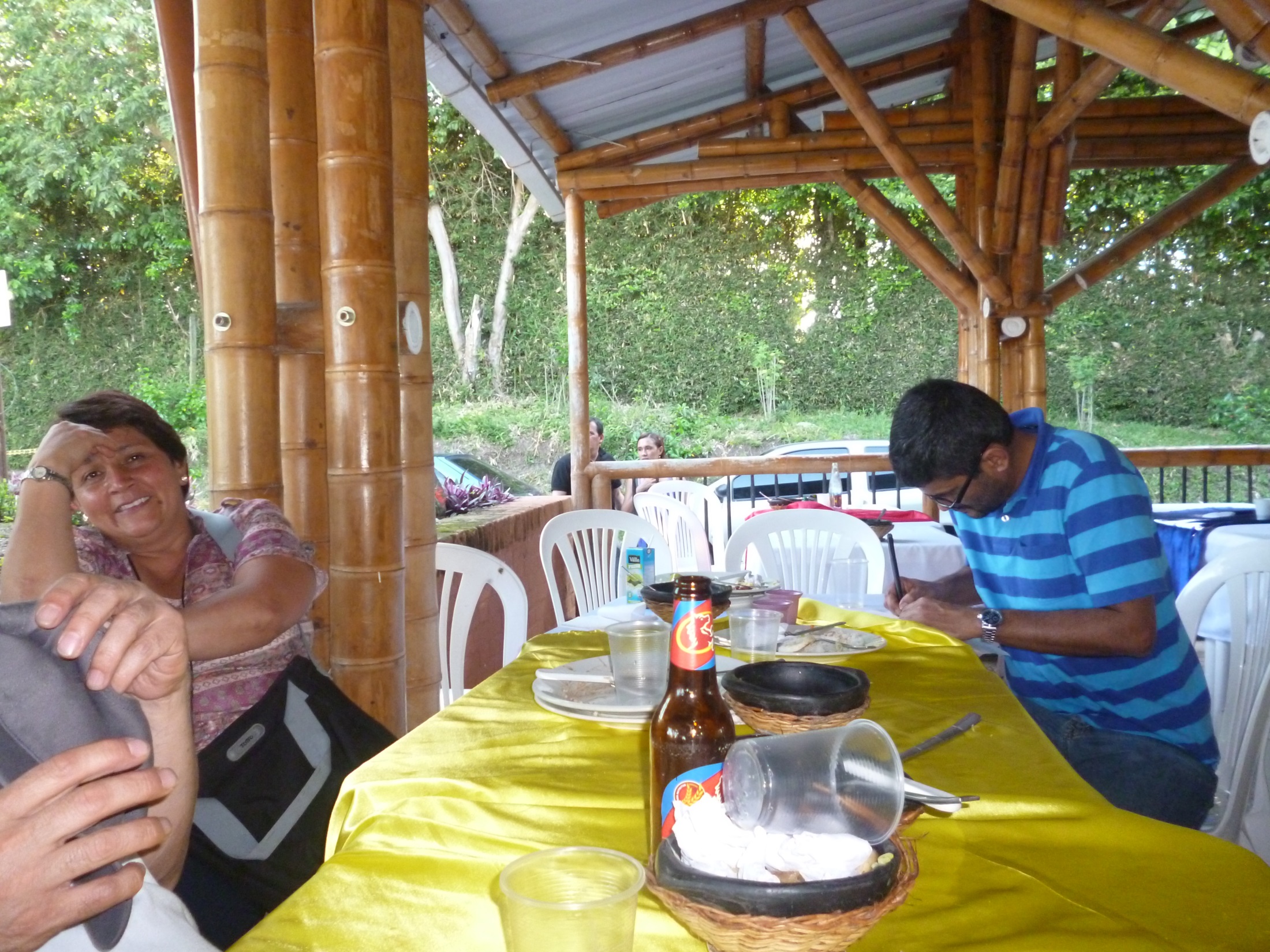 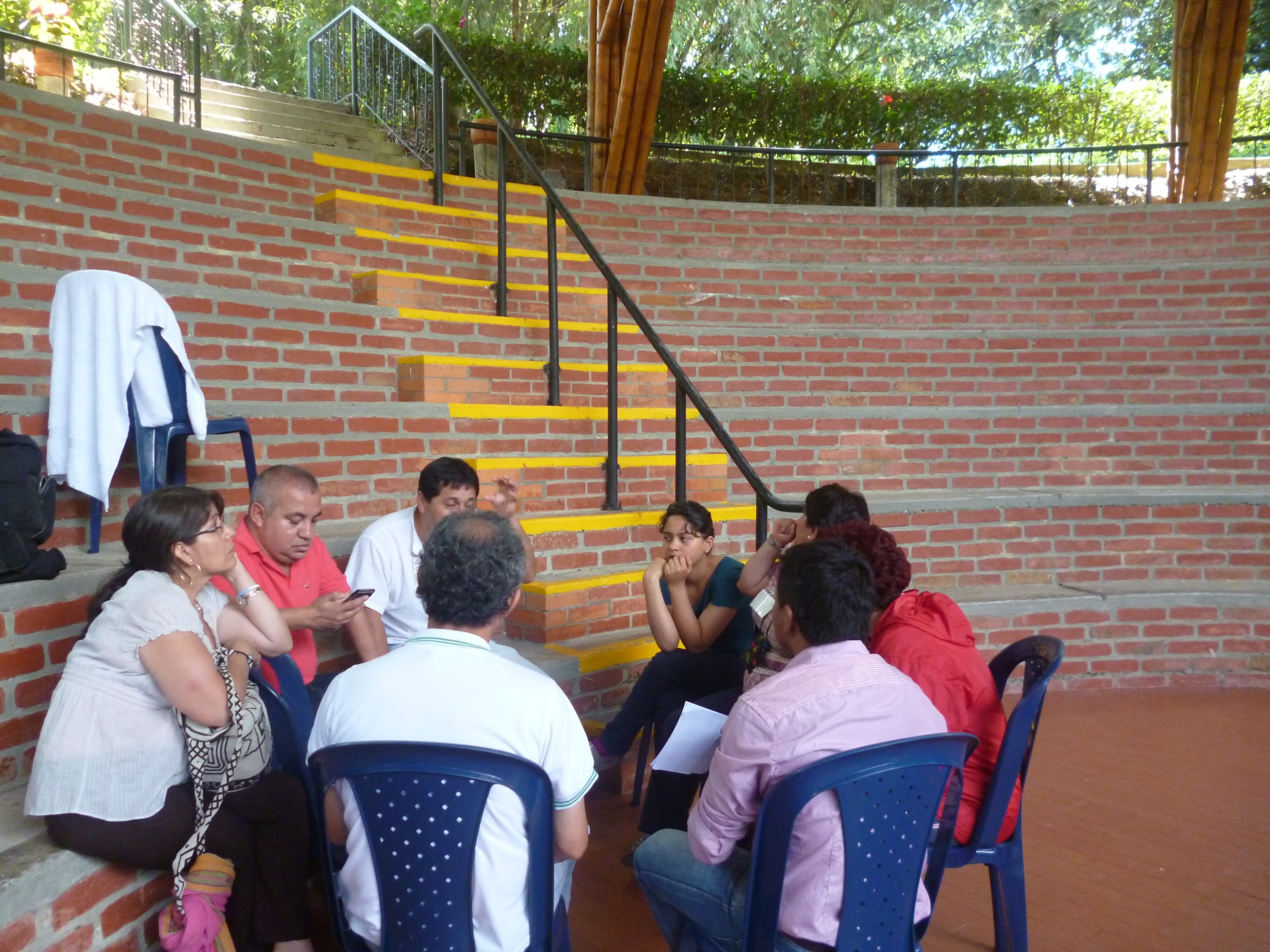 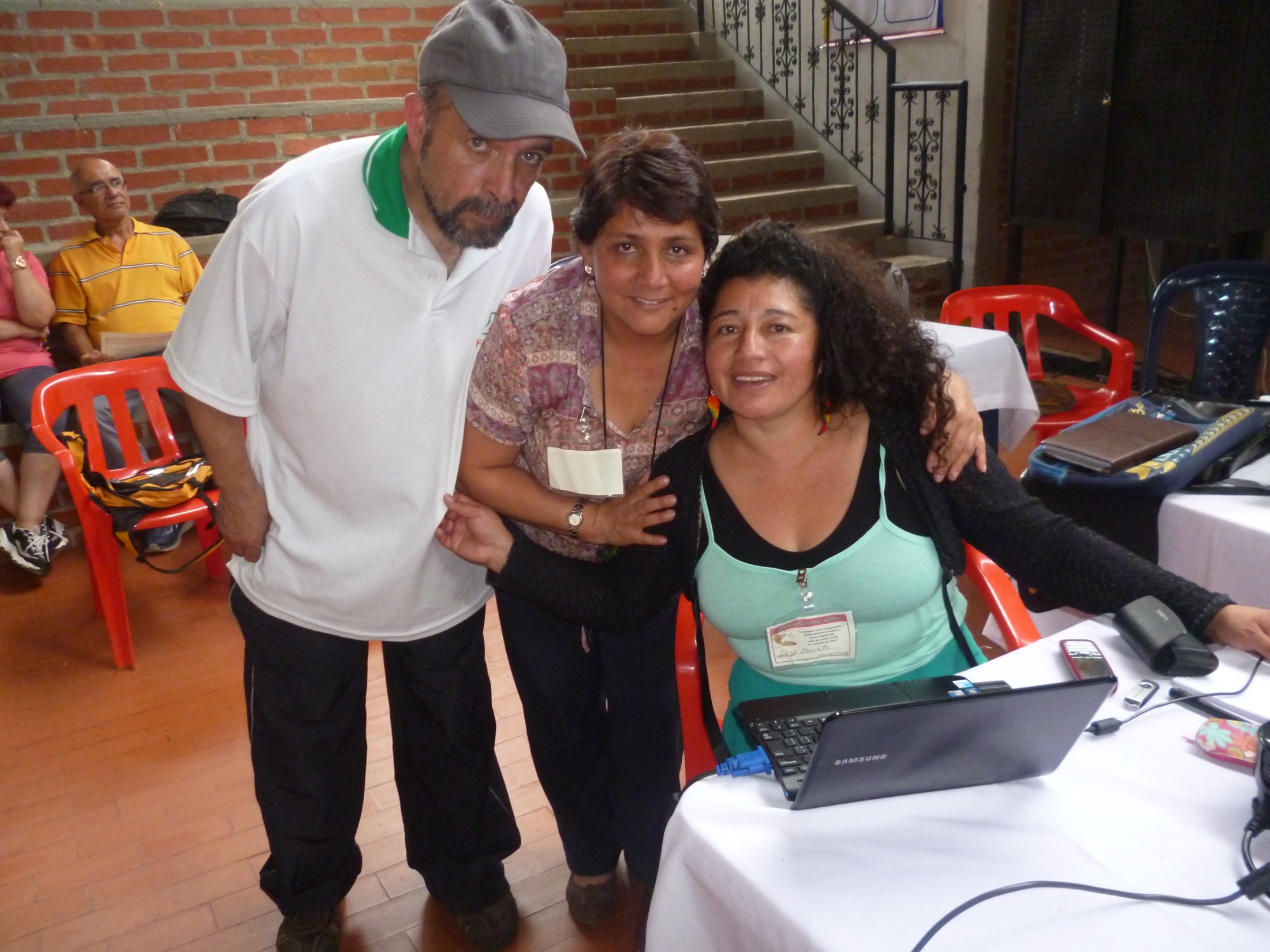 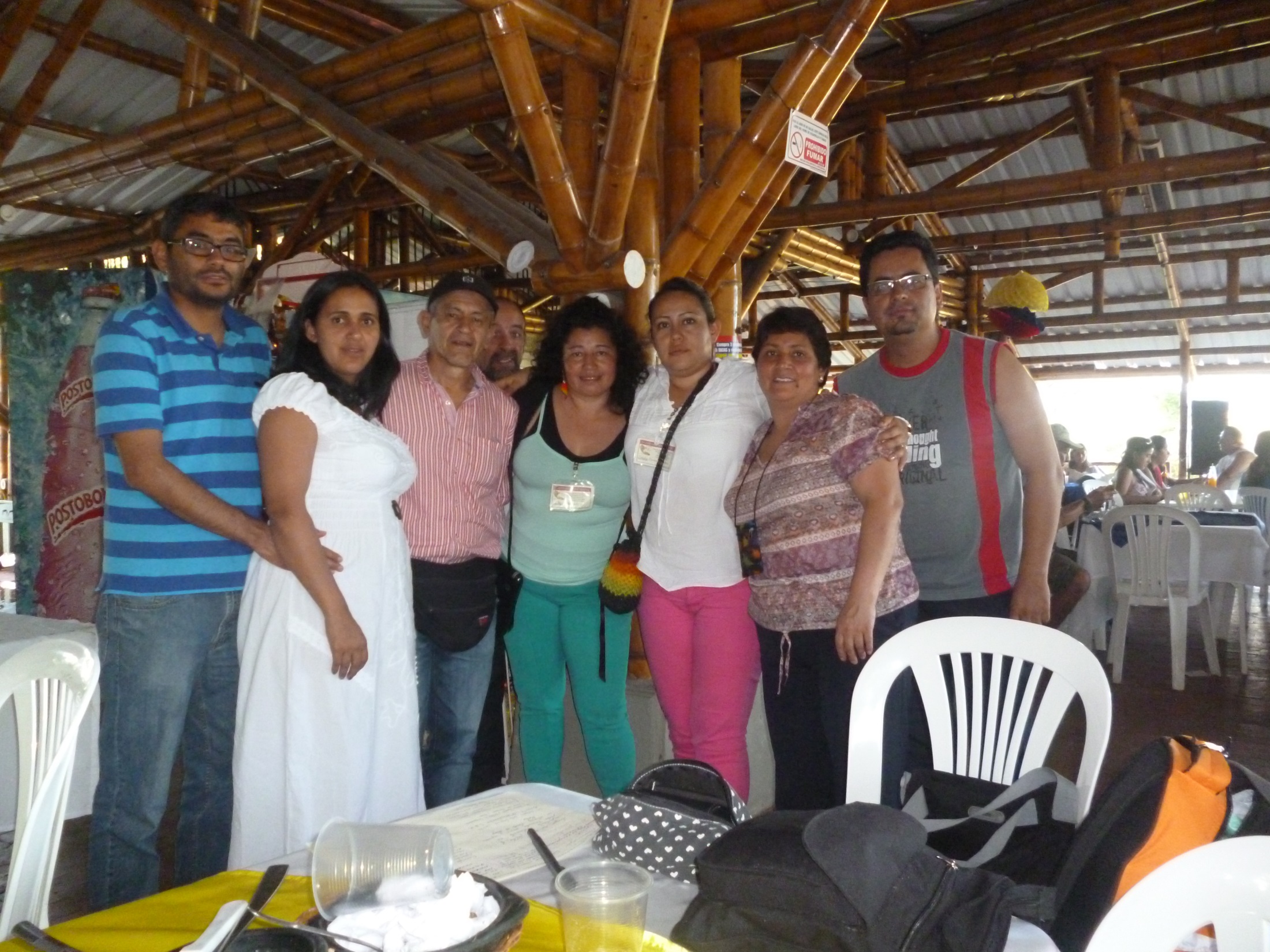